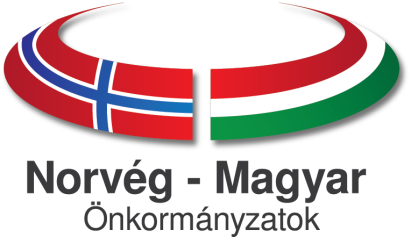 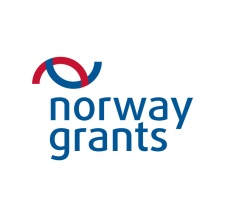 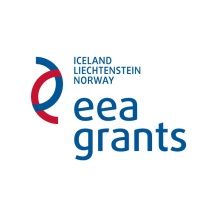 HØYLANDET-ABASÁR
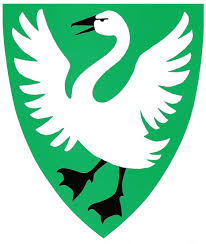 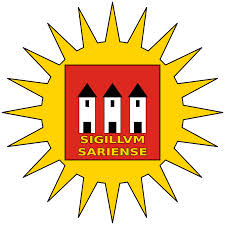 Élmények, tapasztalatok, tanulságok az esélyegyenlőség jegyében.
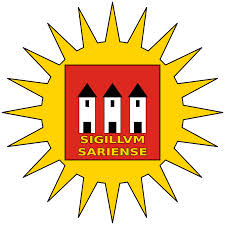 ABASÁR
Terület: 20,82 km²
Népesség: 2538 fő (2015. jan. 1.)
Fő tevékenységi forma a mezőgazdaság: 

Szőlőművelés
Oltványkészítés
Bortermelés

Családi gazdaságok
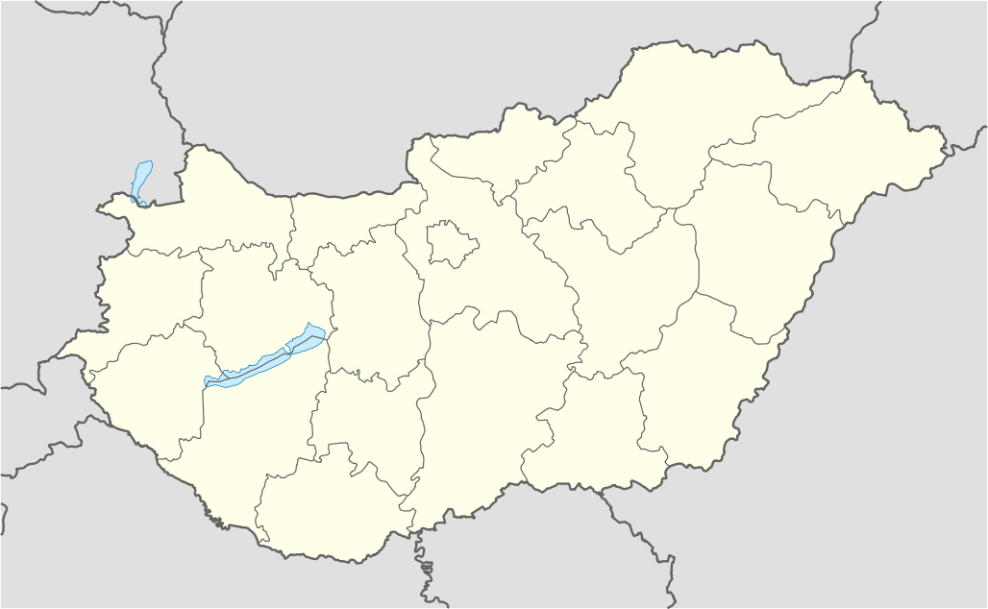 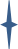 Abasár
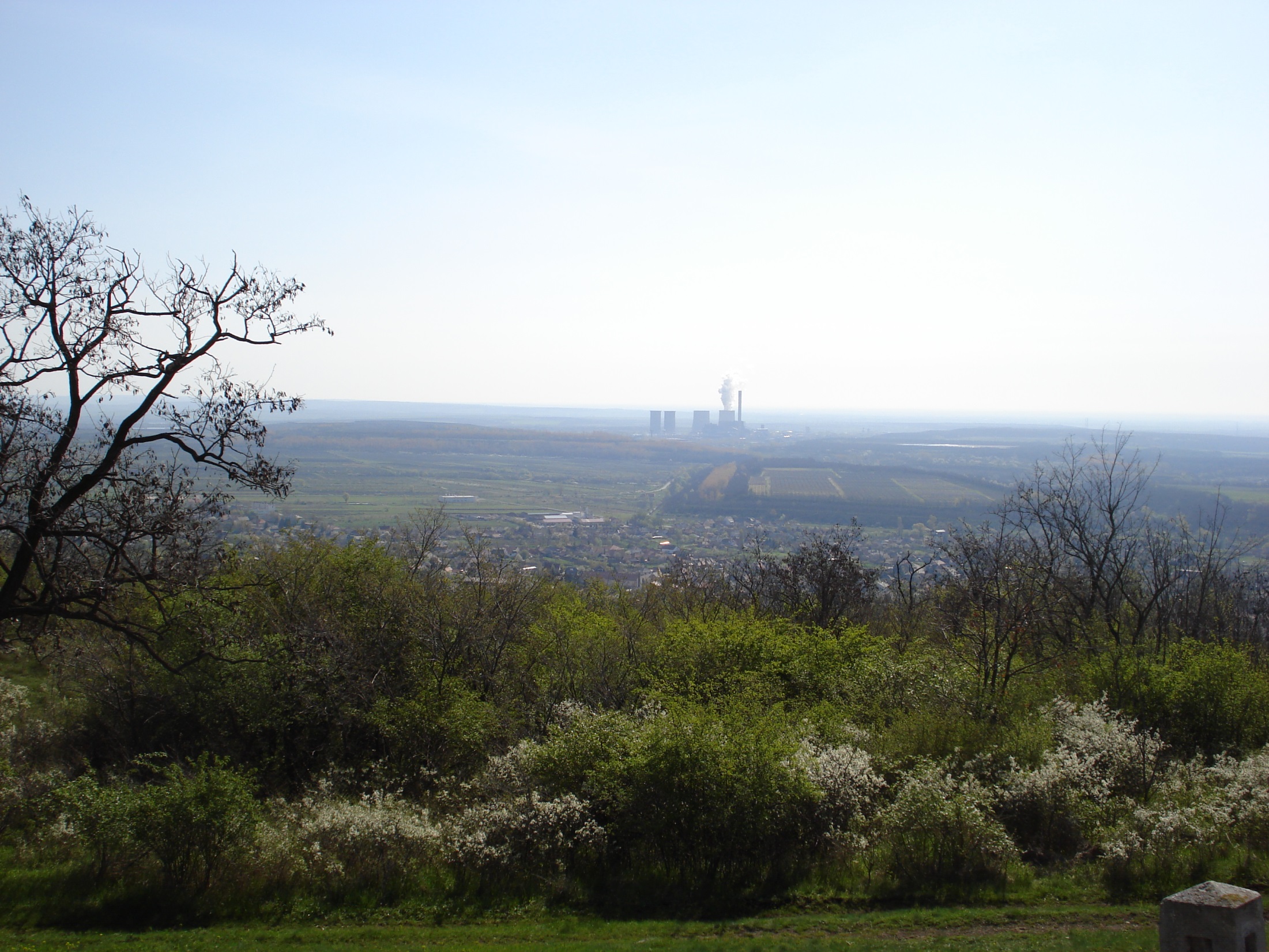 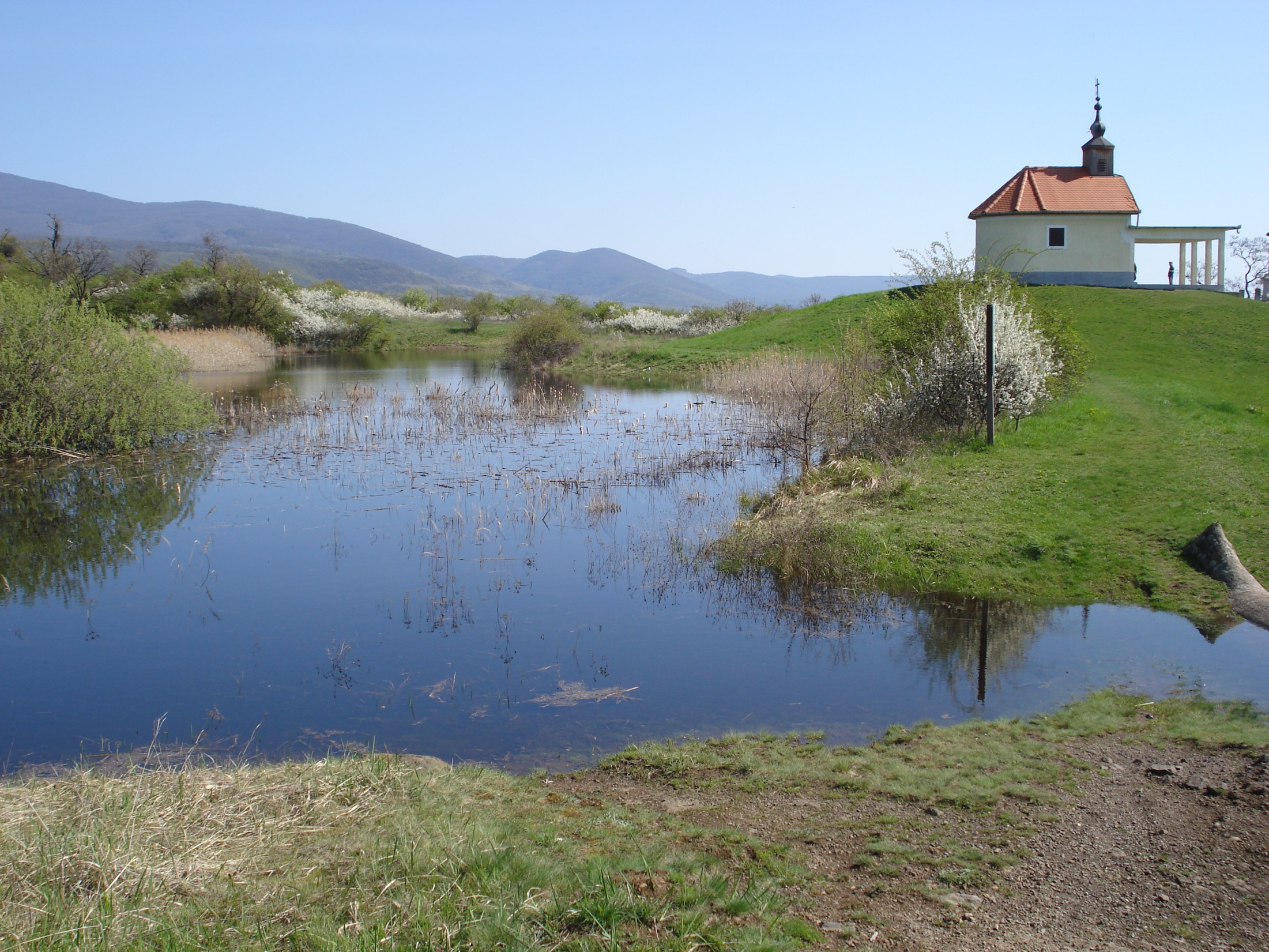 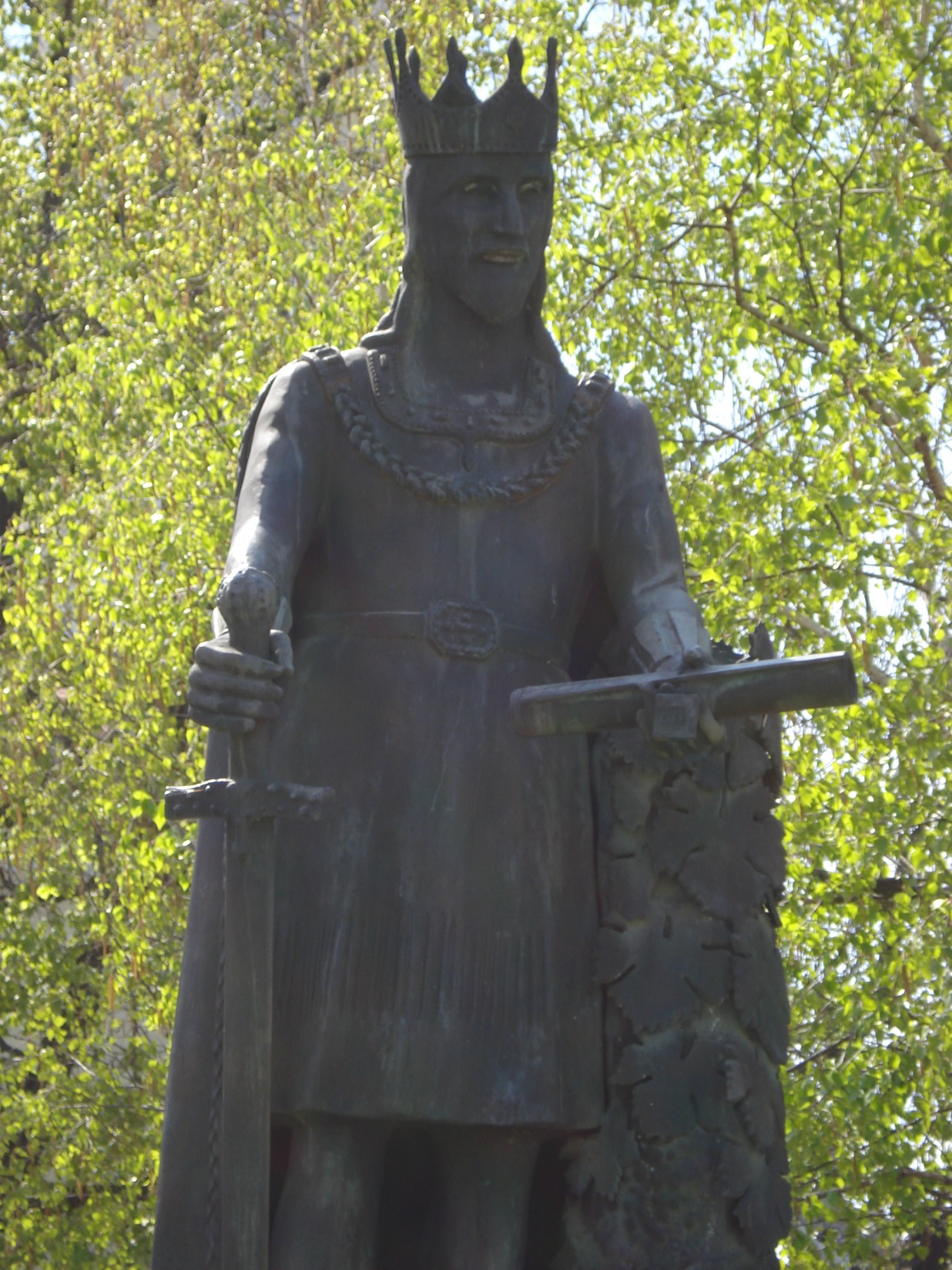 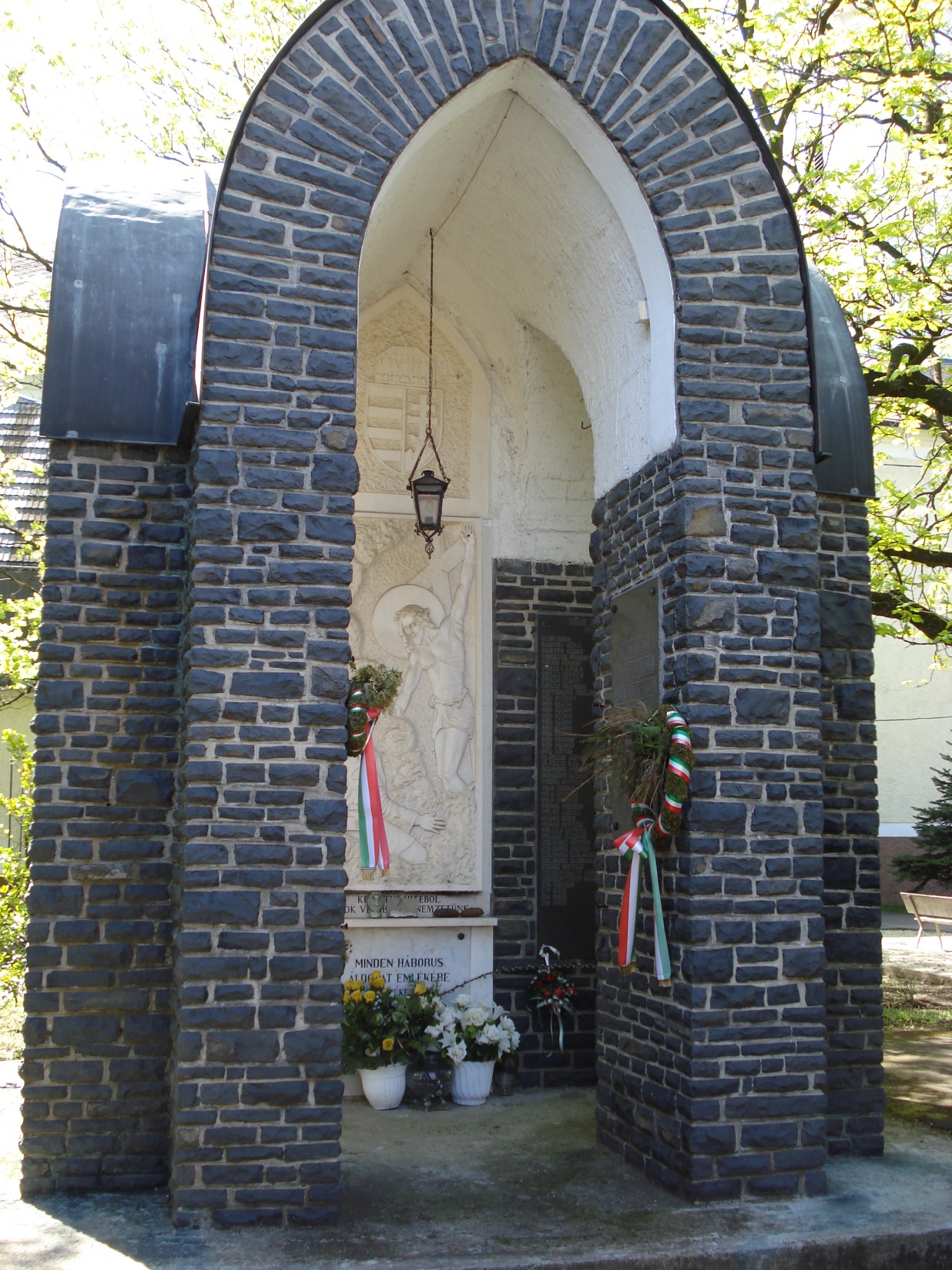 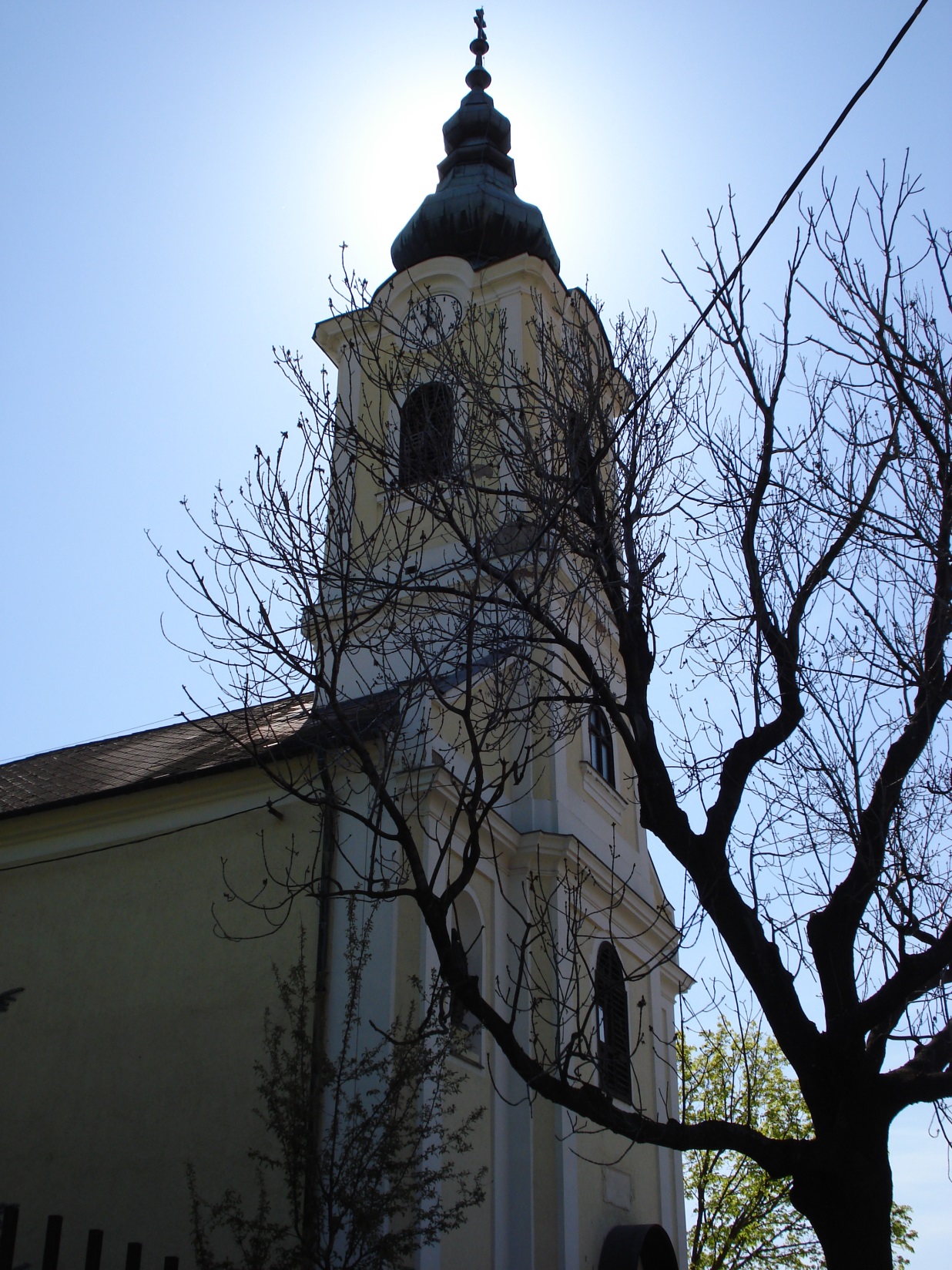 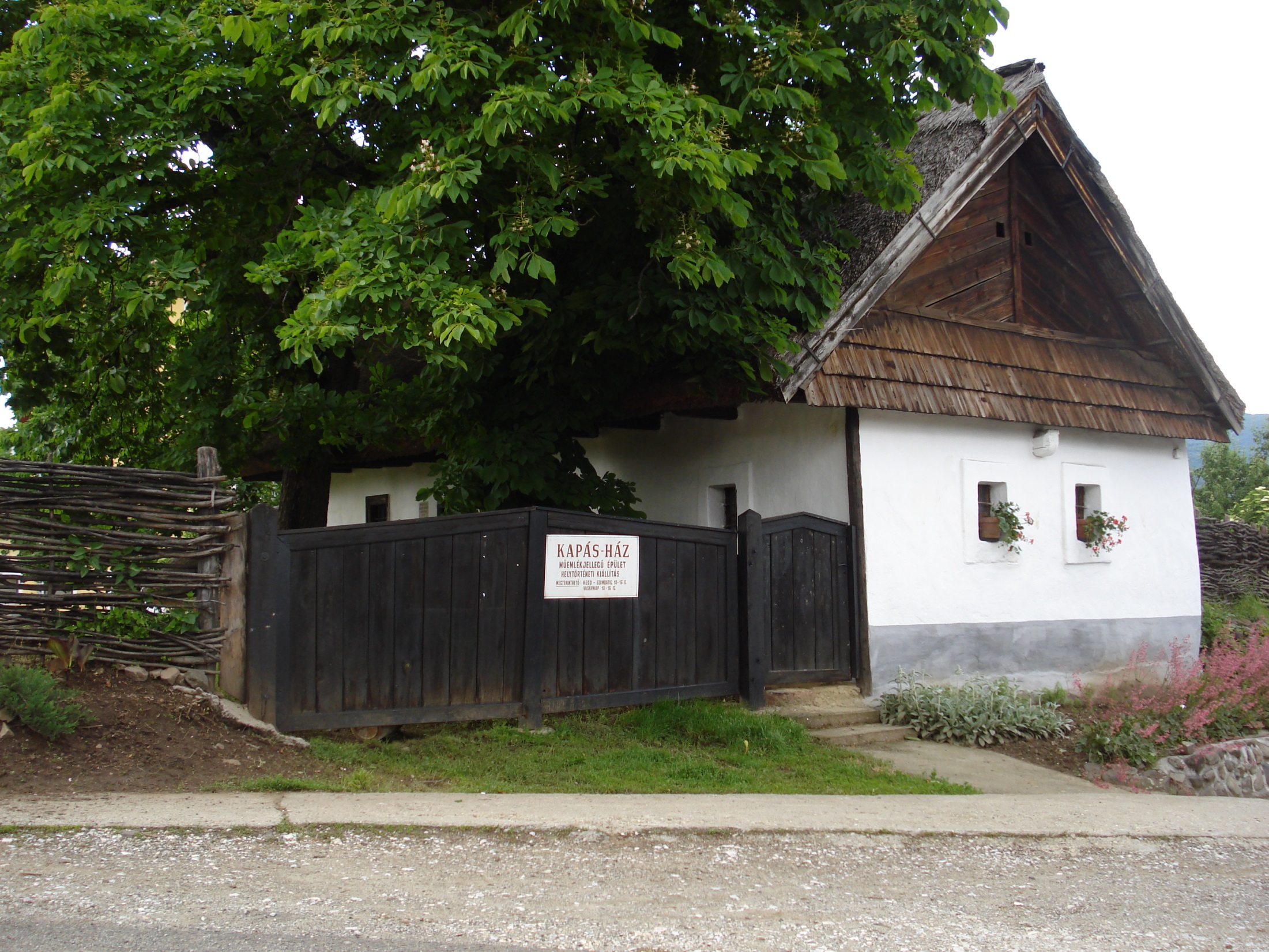 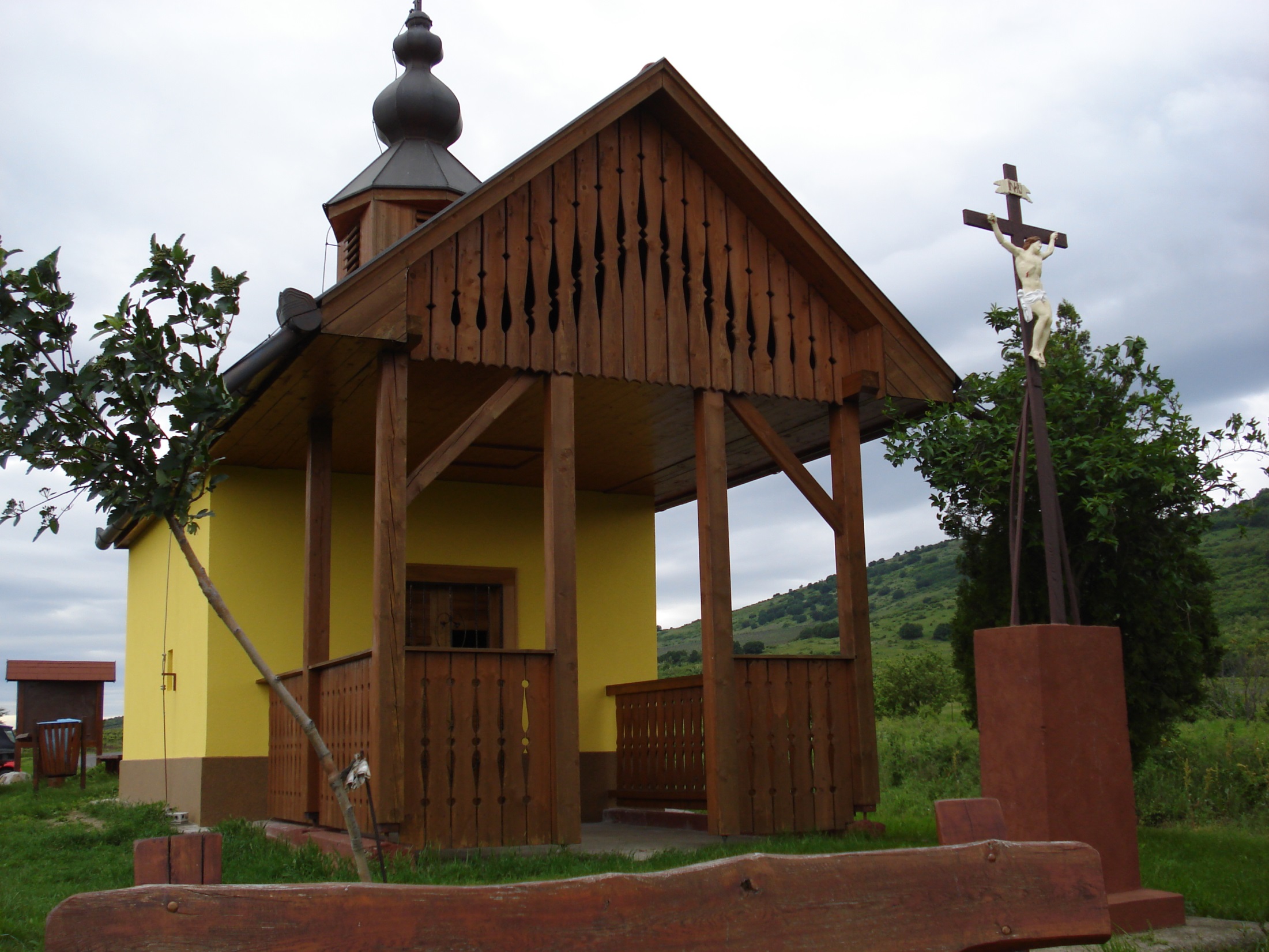 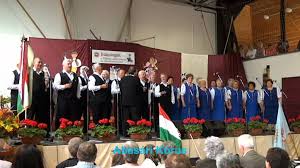 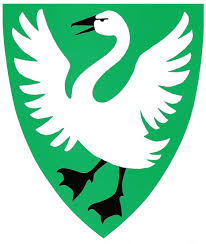 Høylandet
Terület: 754,4 km²
Népesség: 1 270 (2011.)
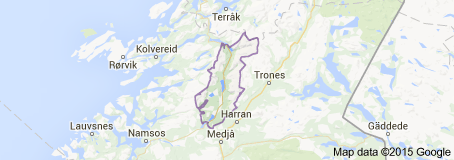 Fő tevékenységi forma a mezőgazdaság: 

Állattartás
Takarmánynövények
Tejtermelés

Farmok
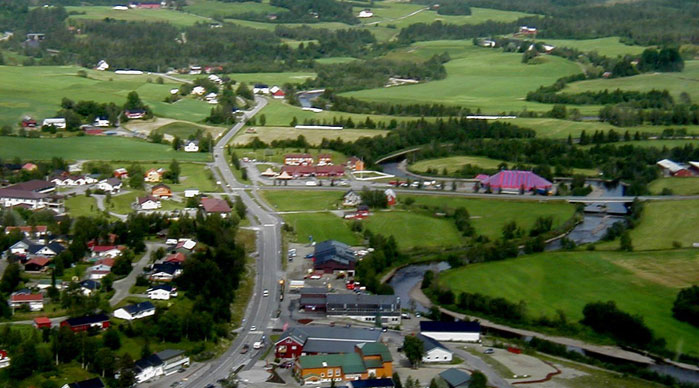 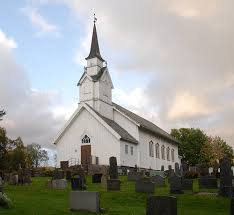 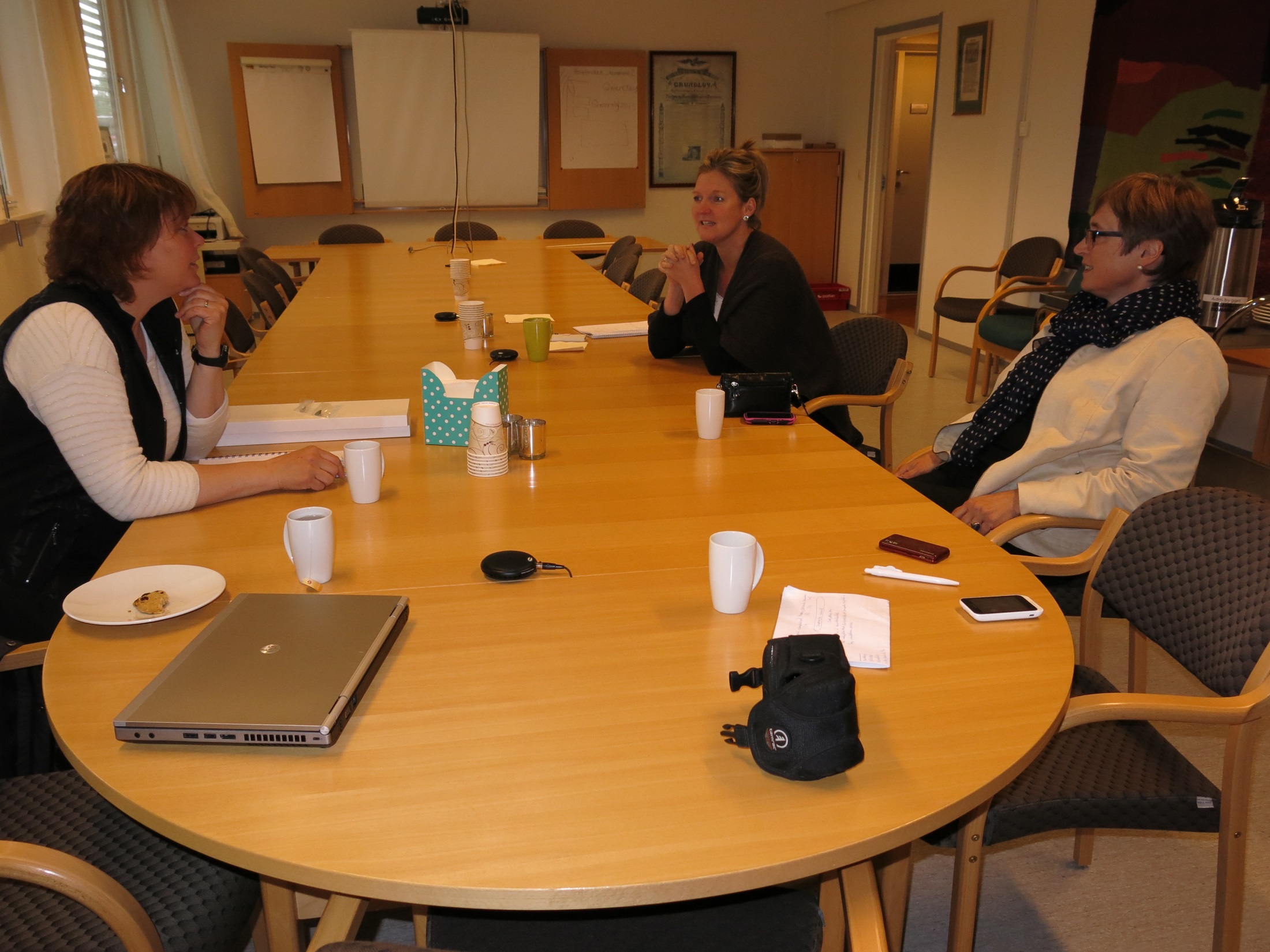 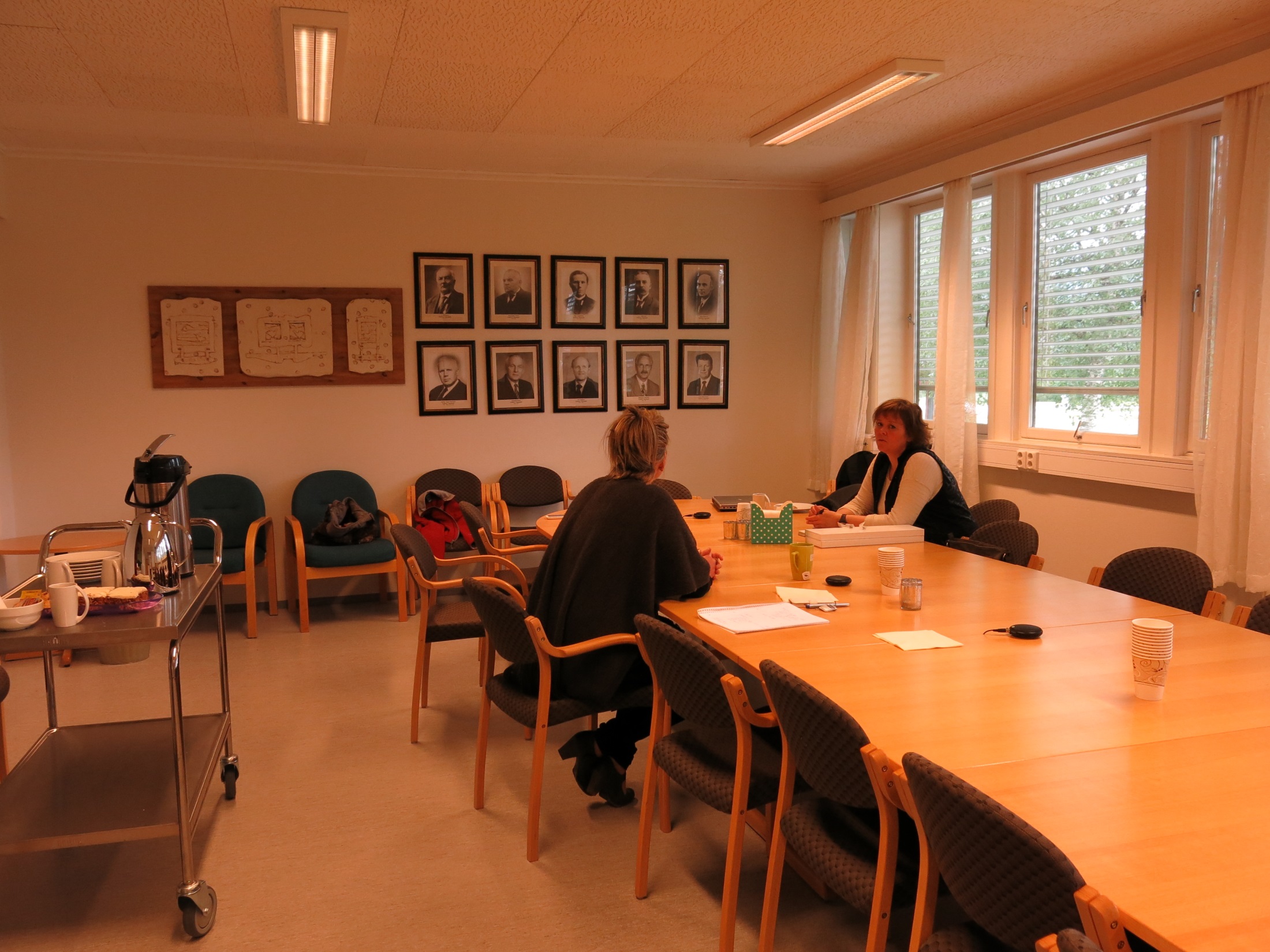 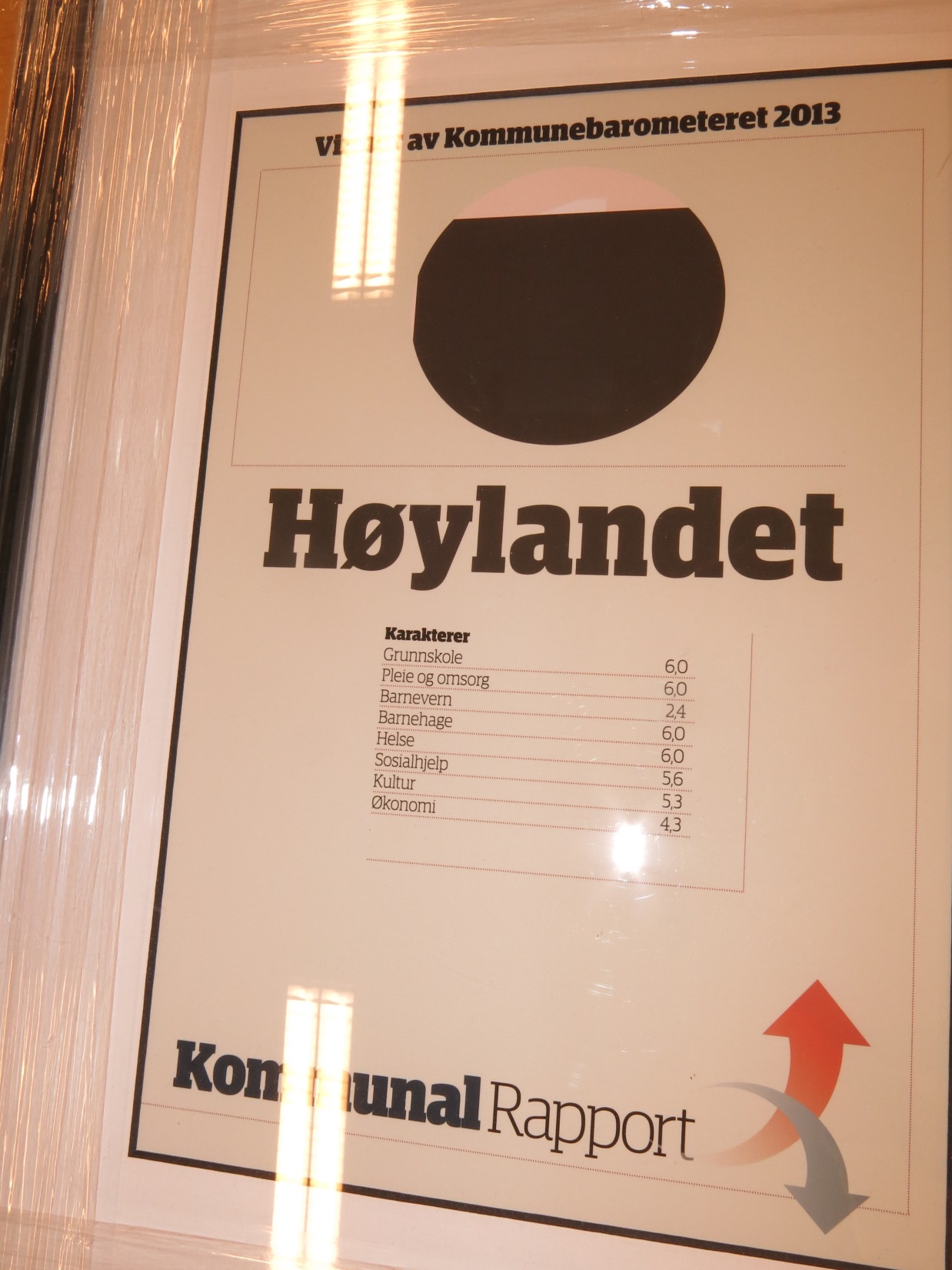 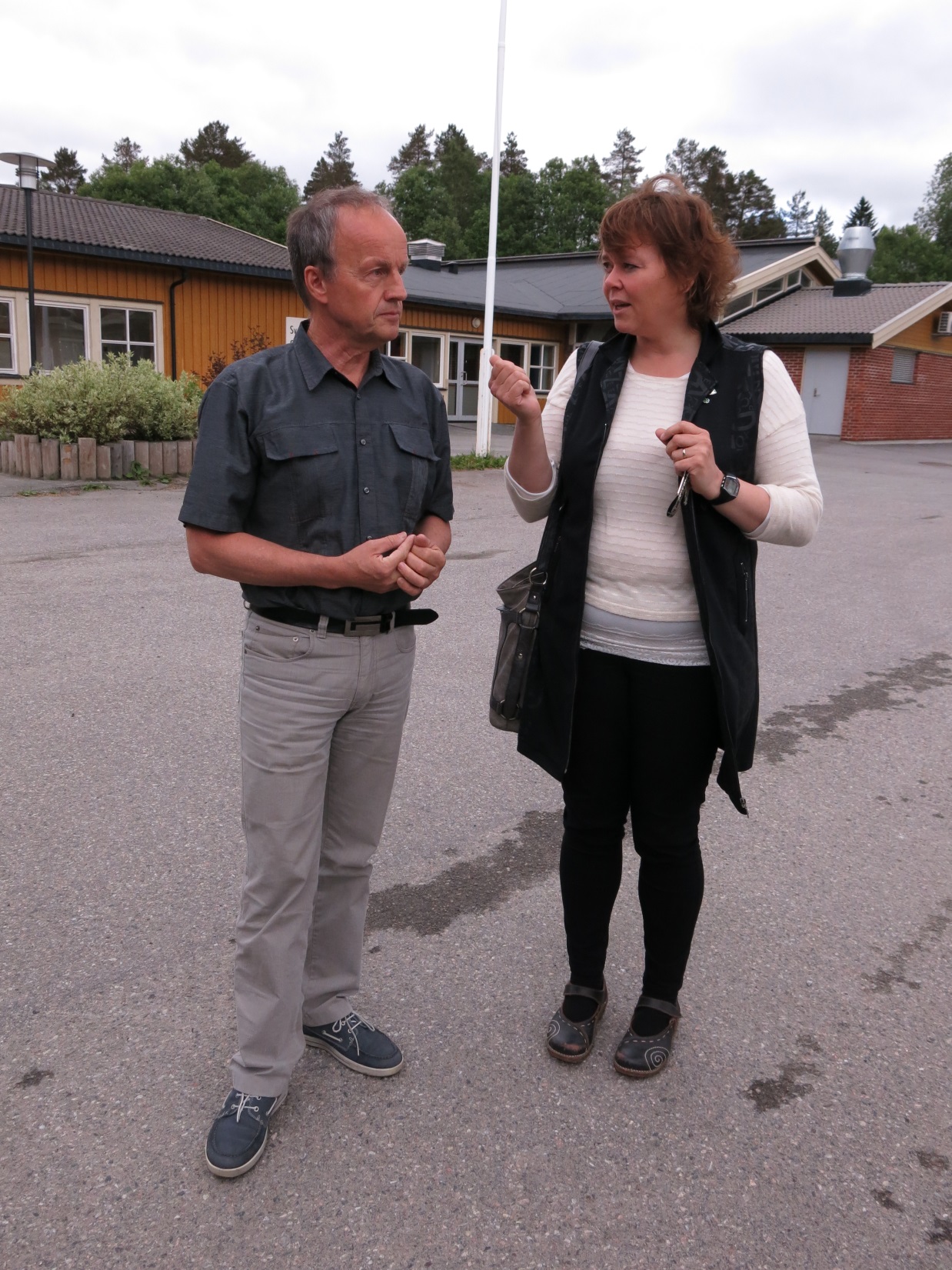 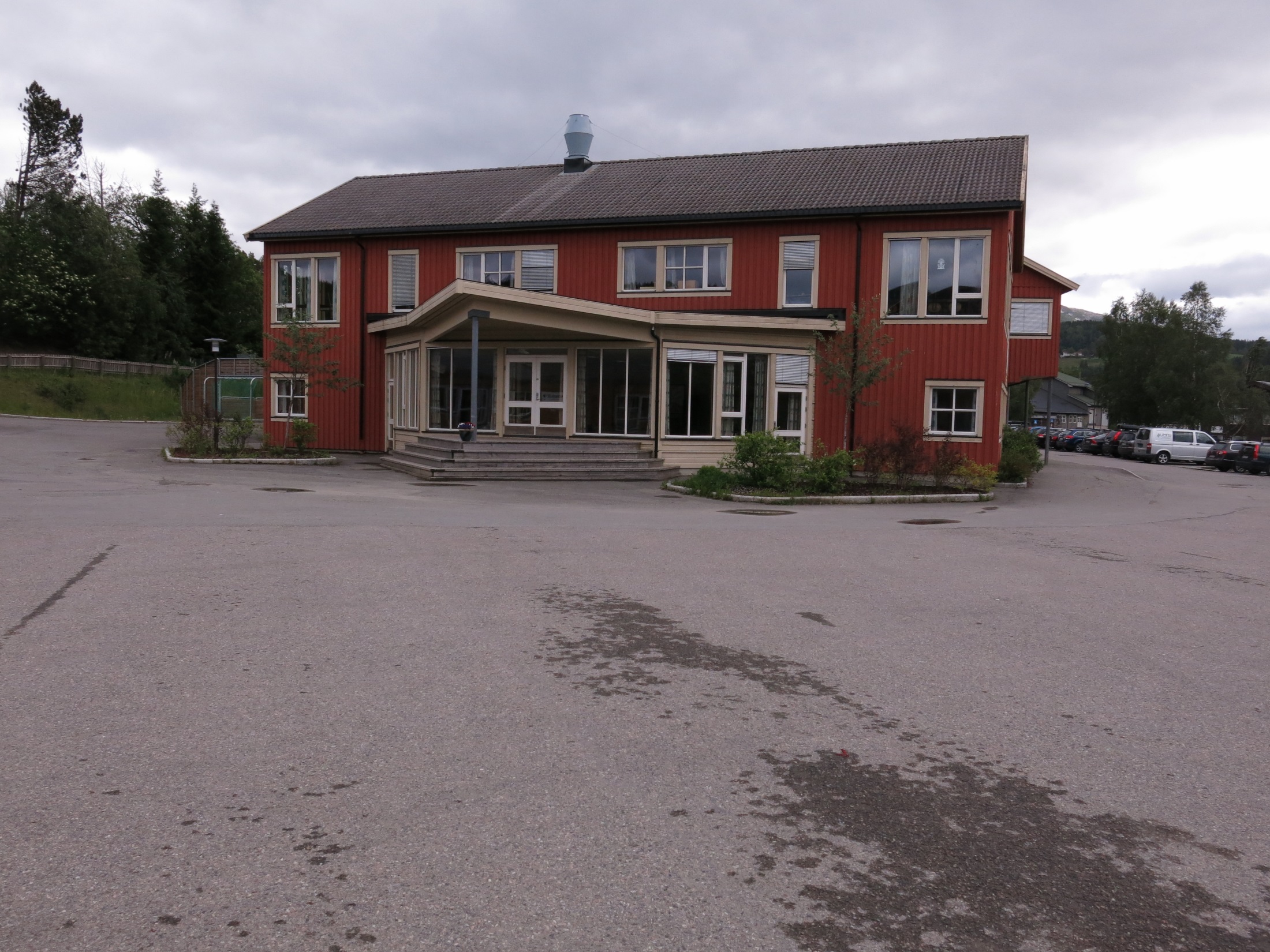 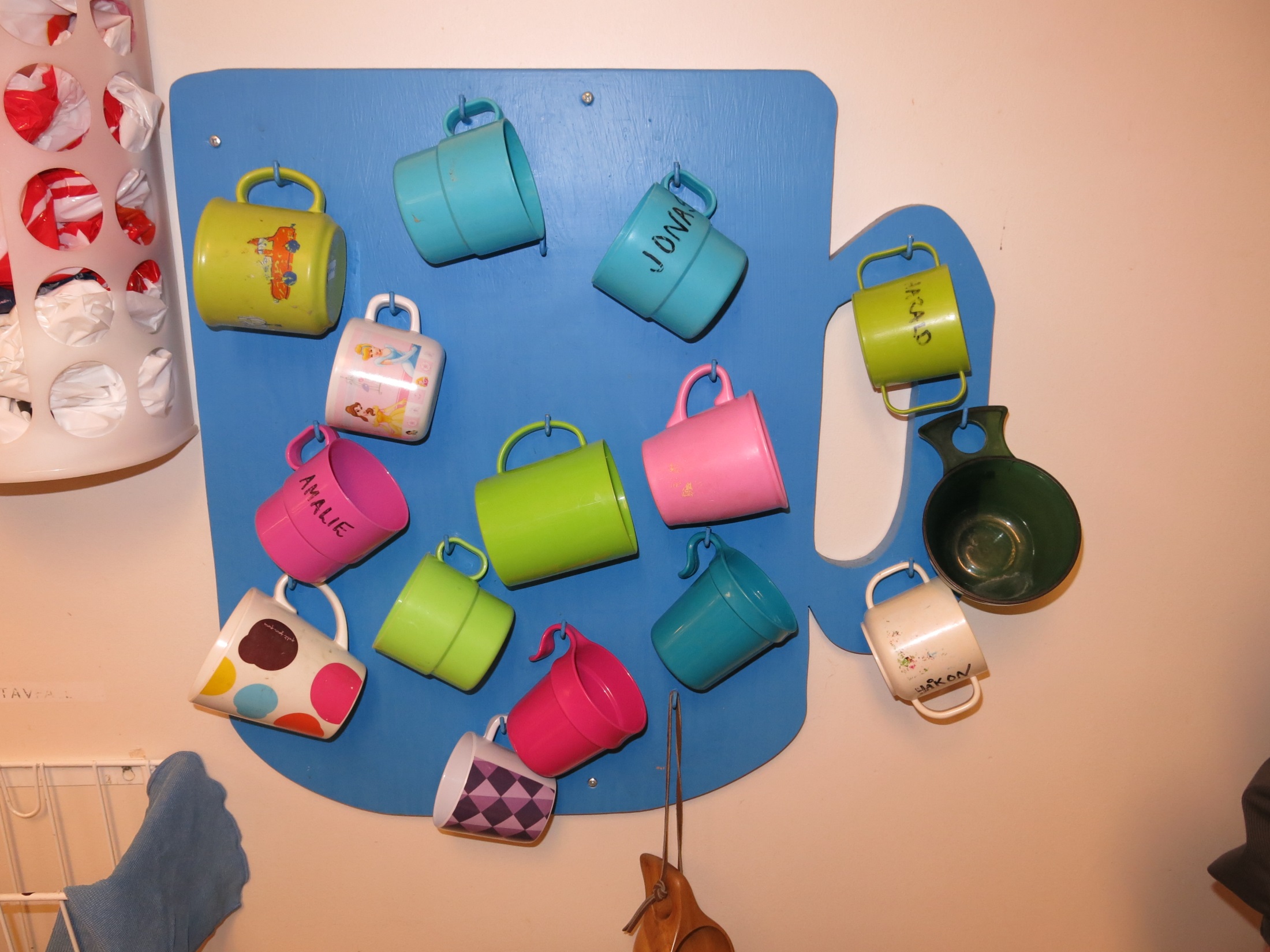 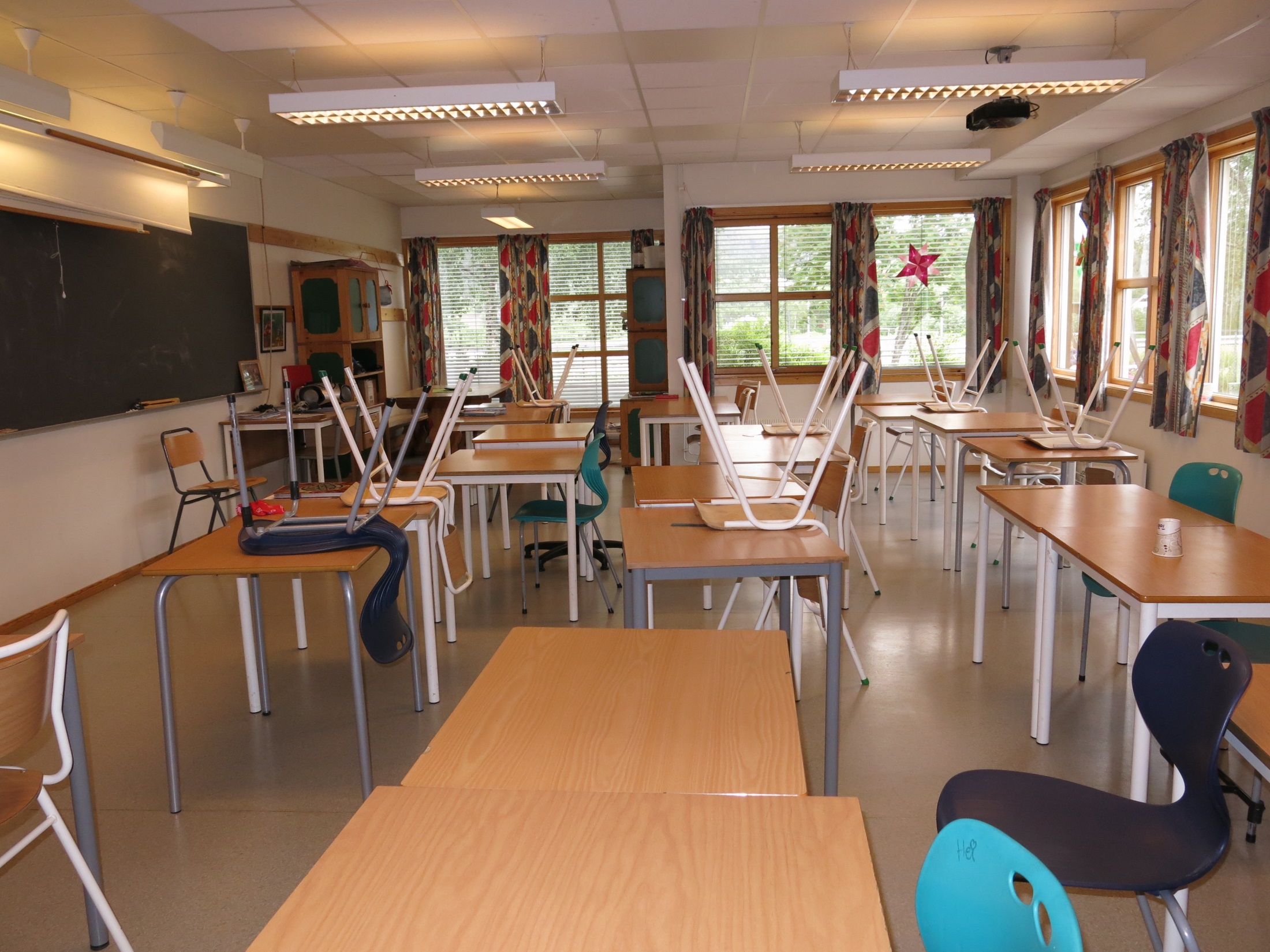 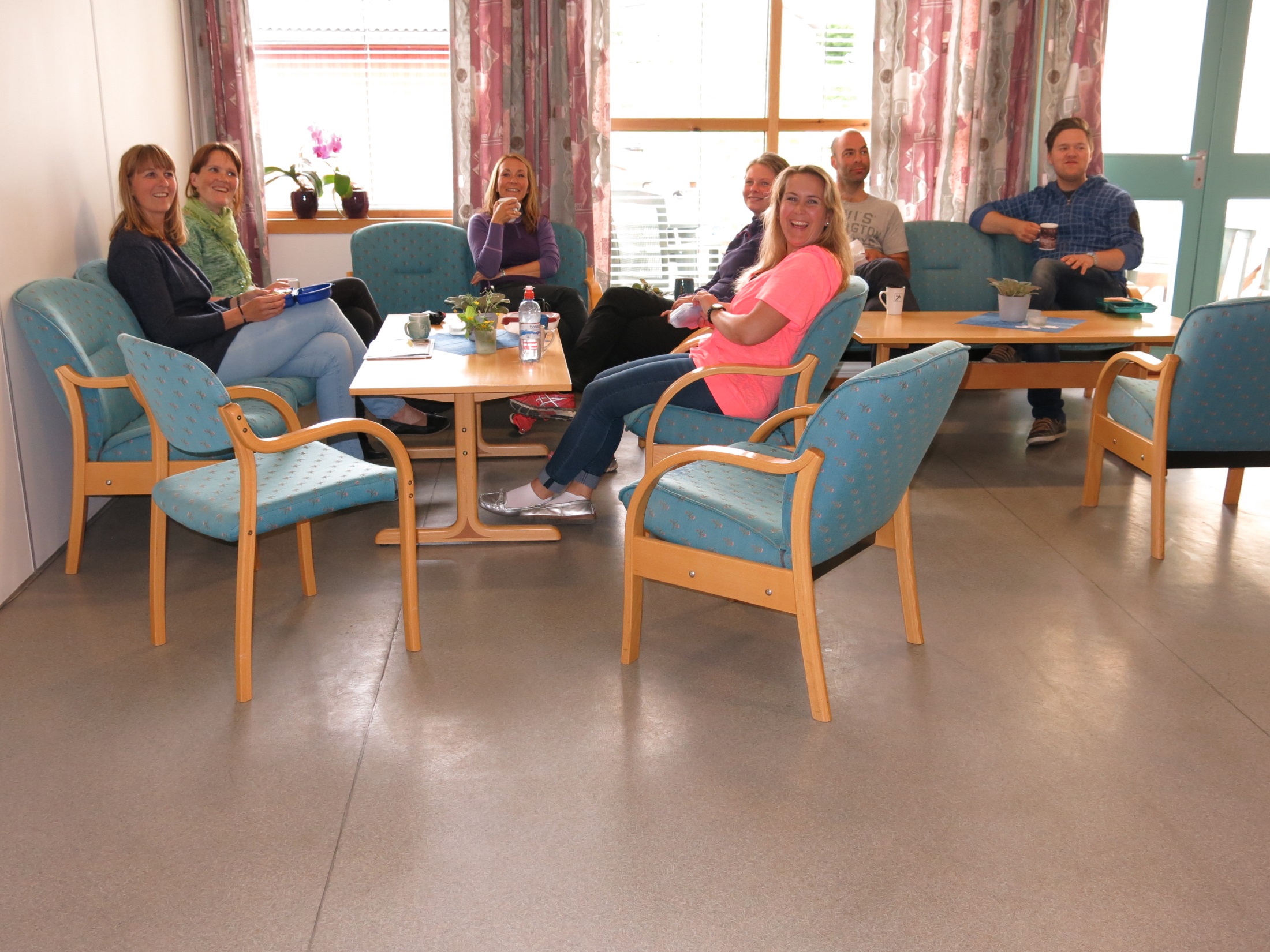 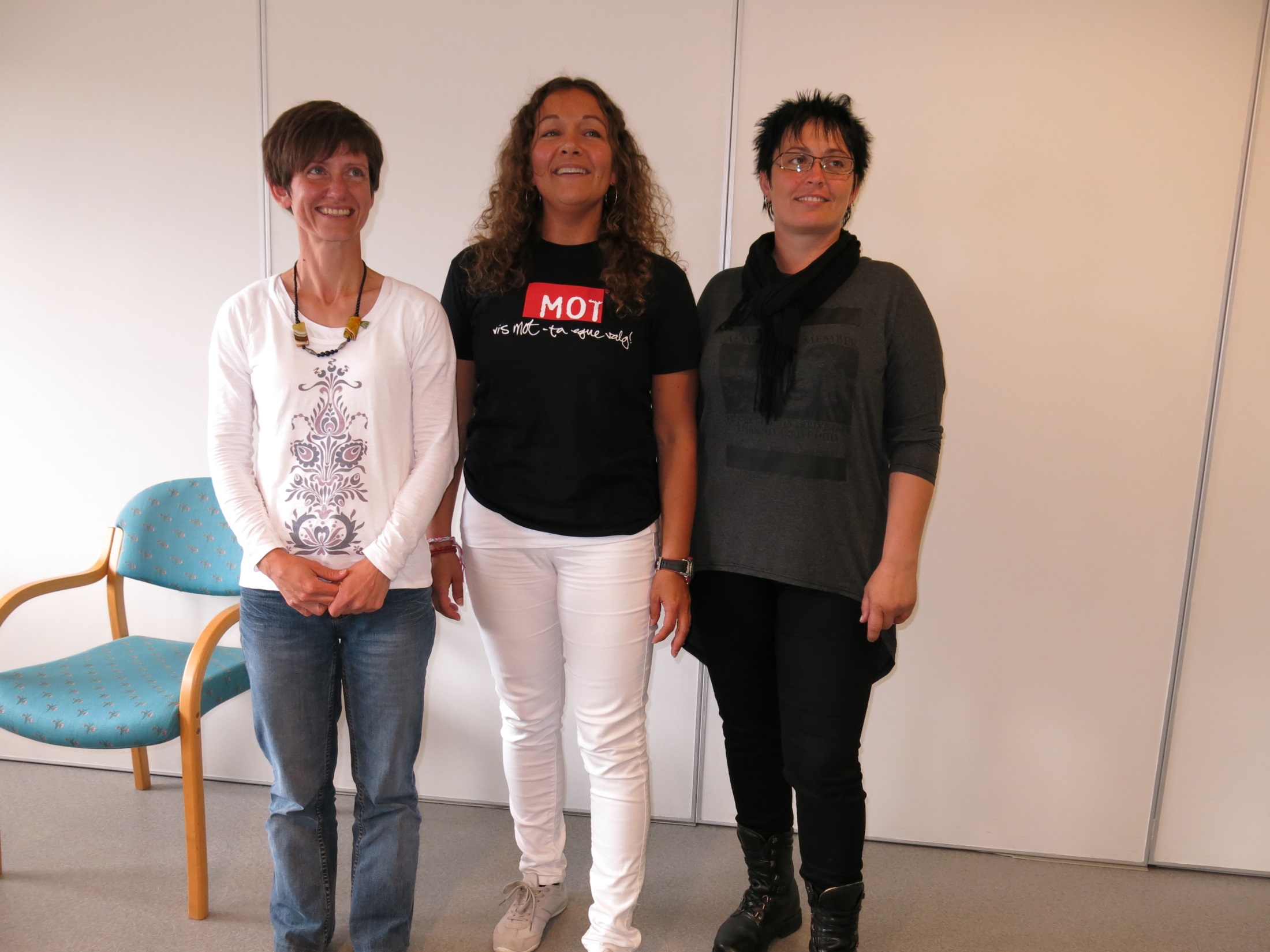 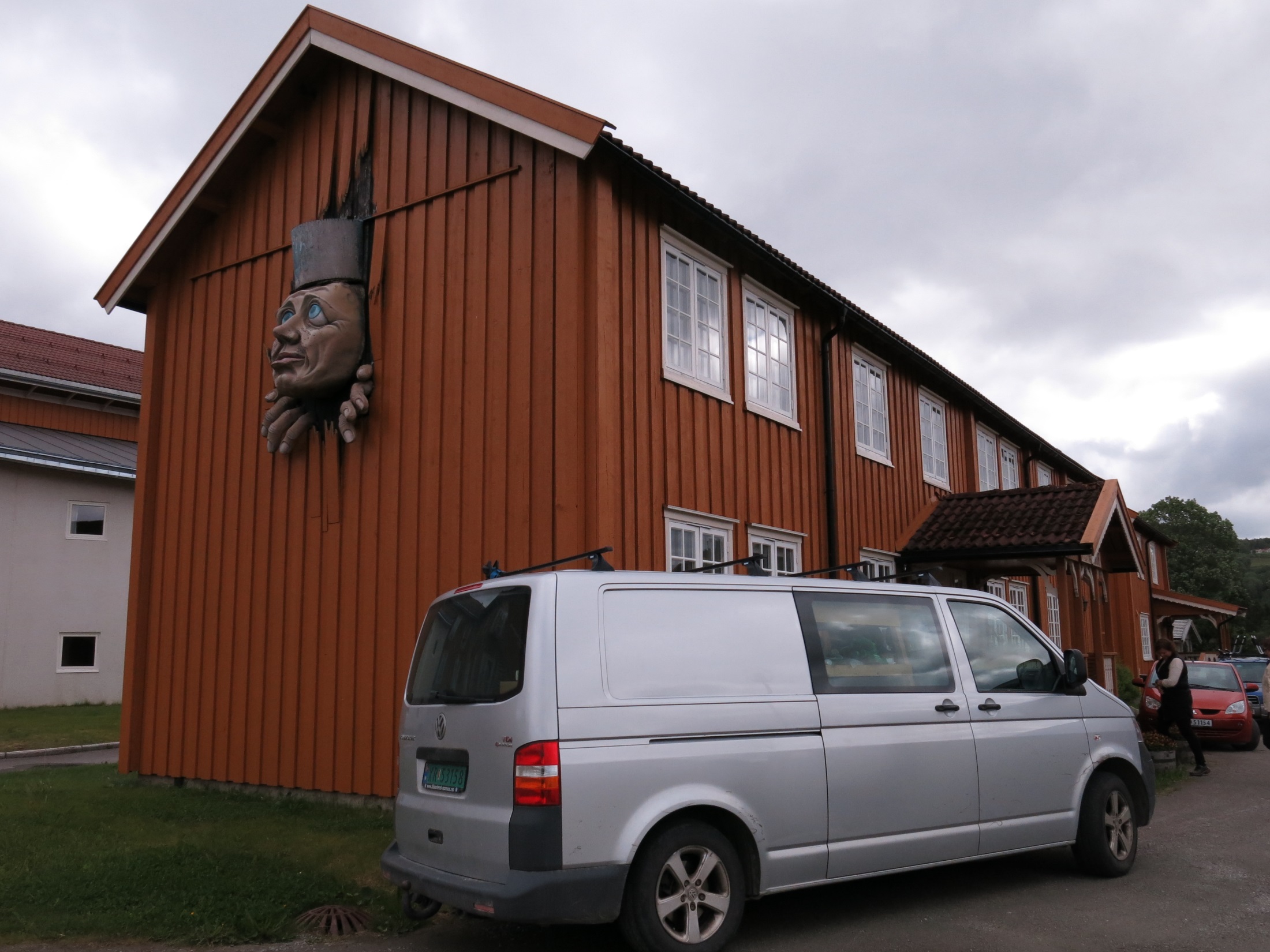 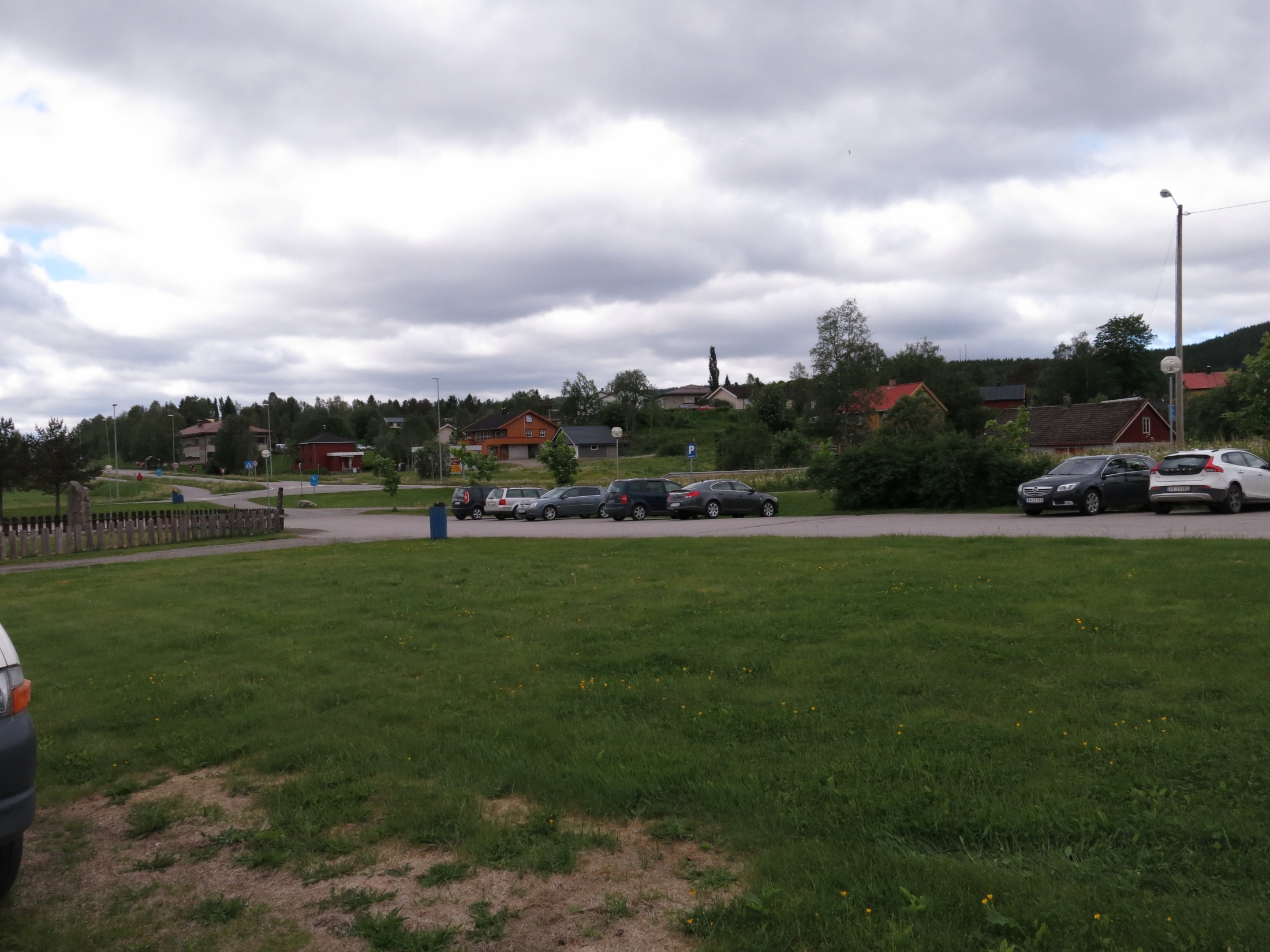 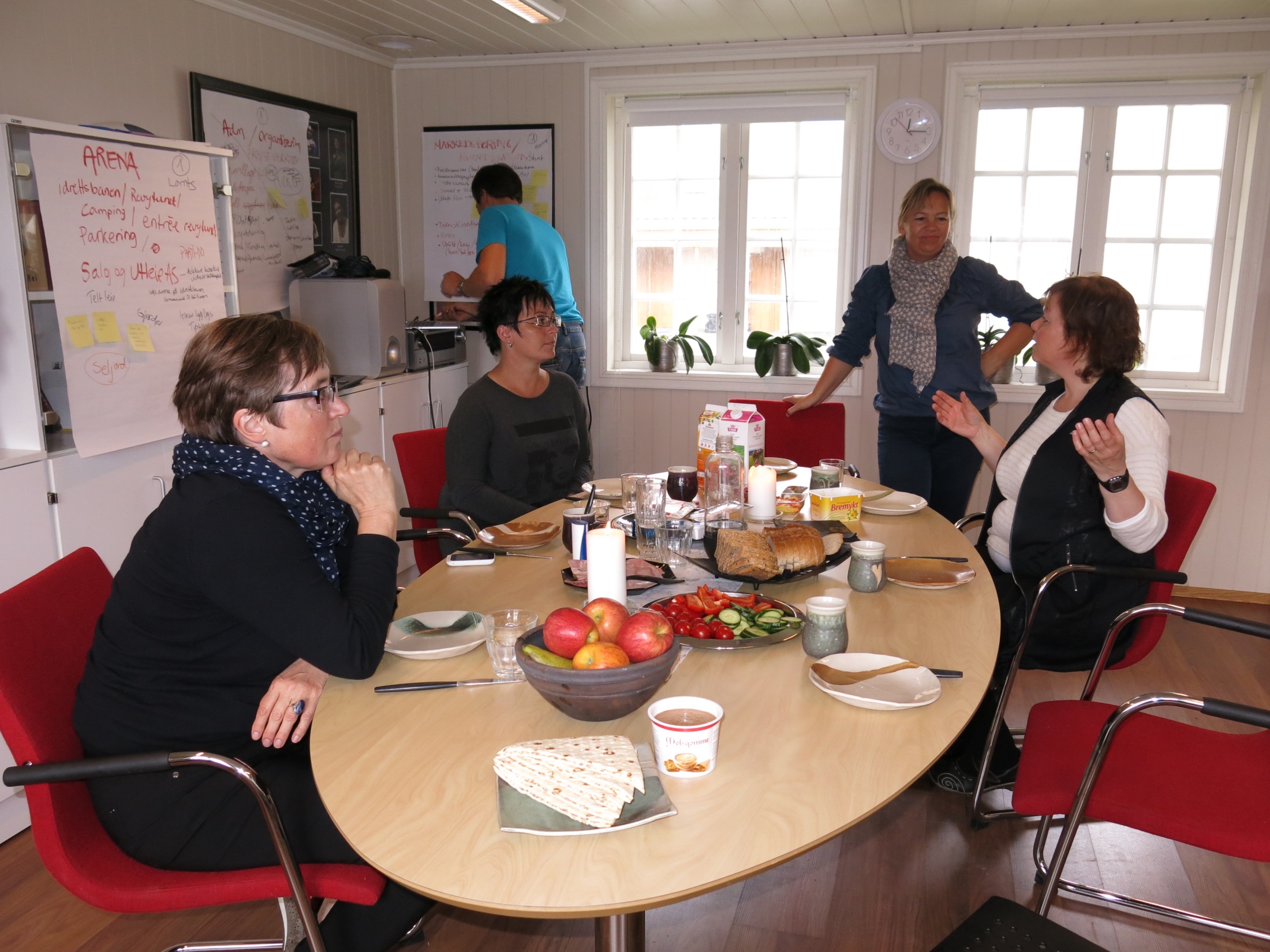 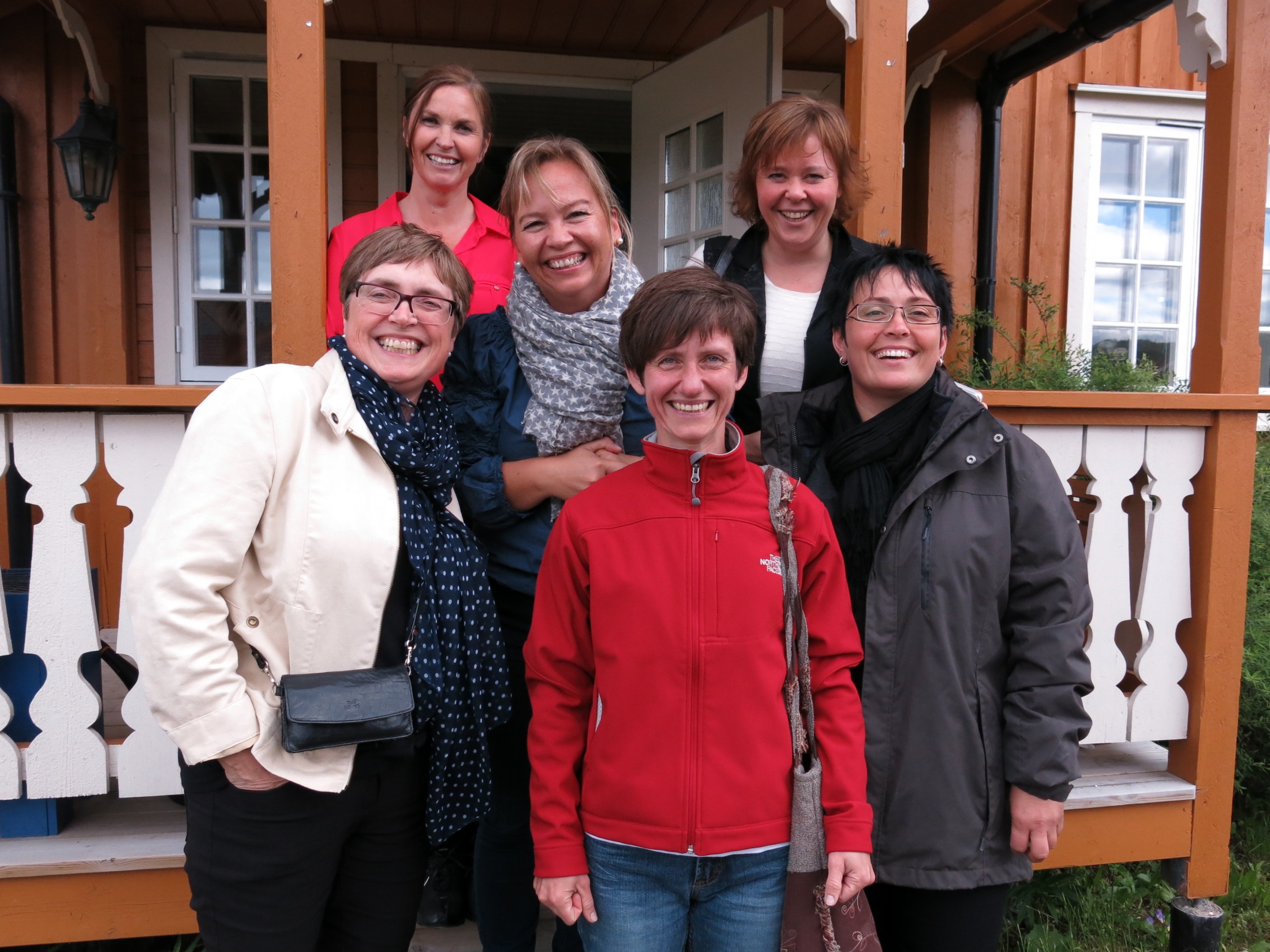 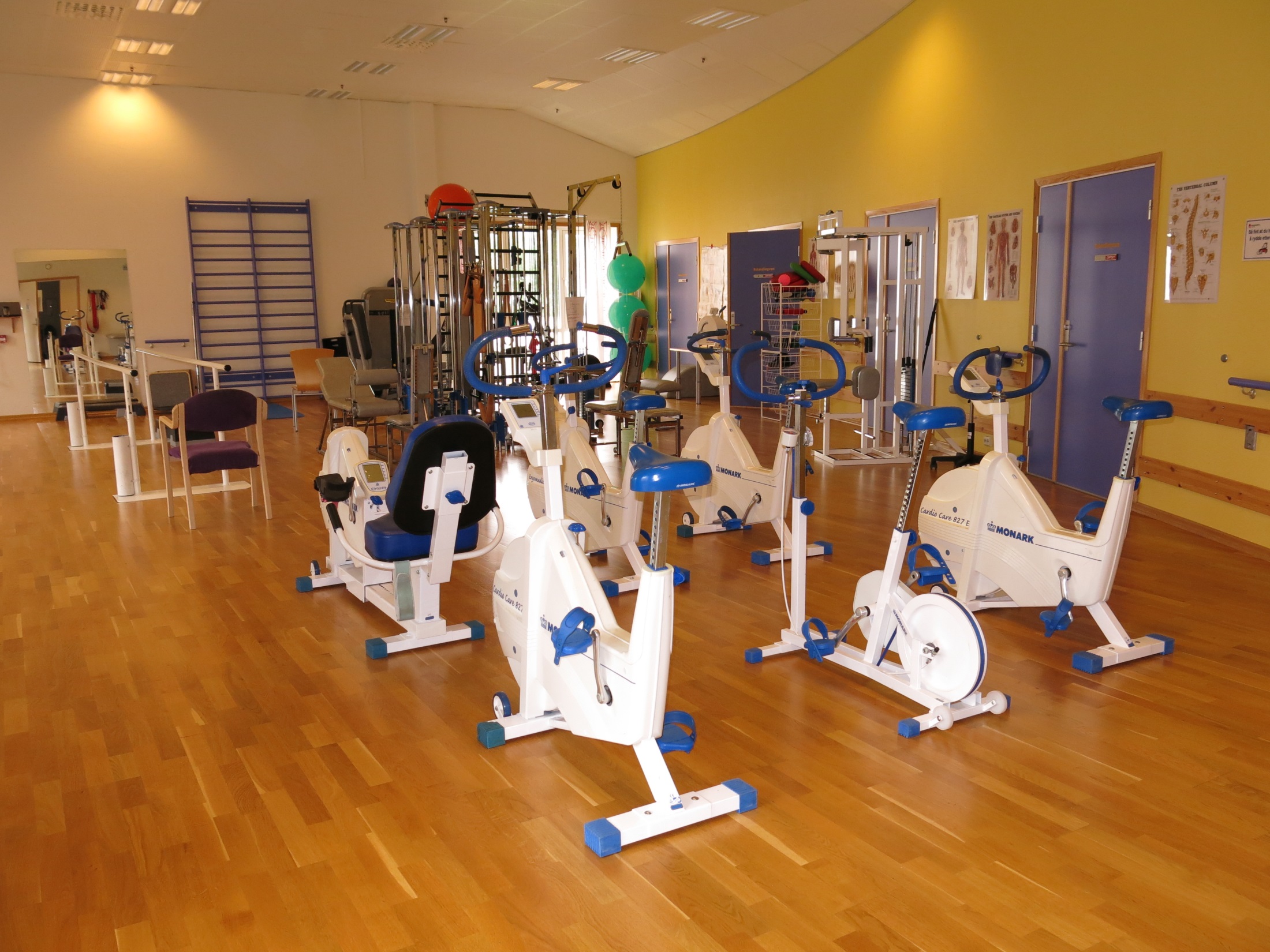 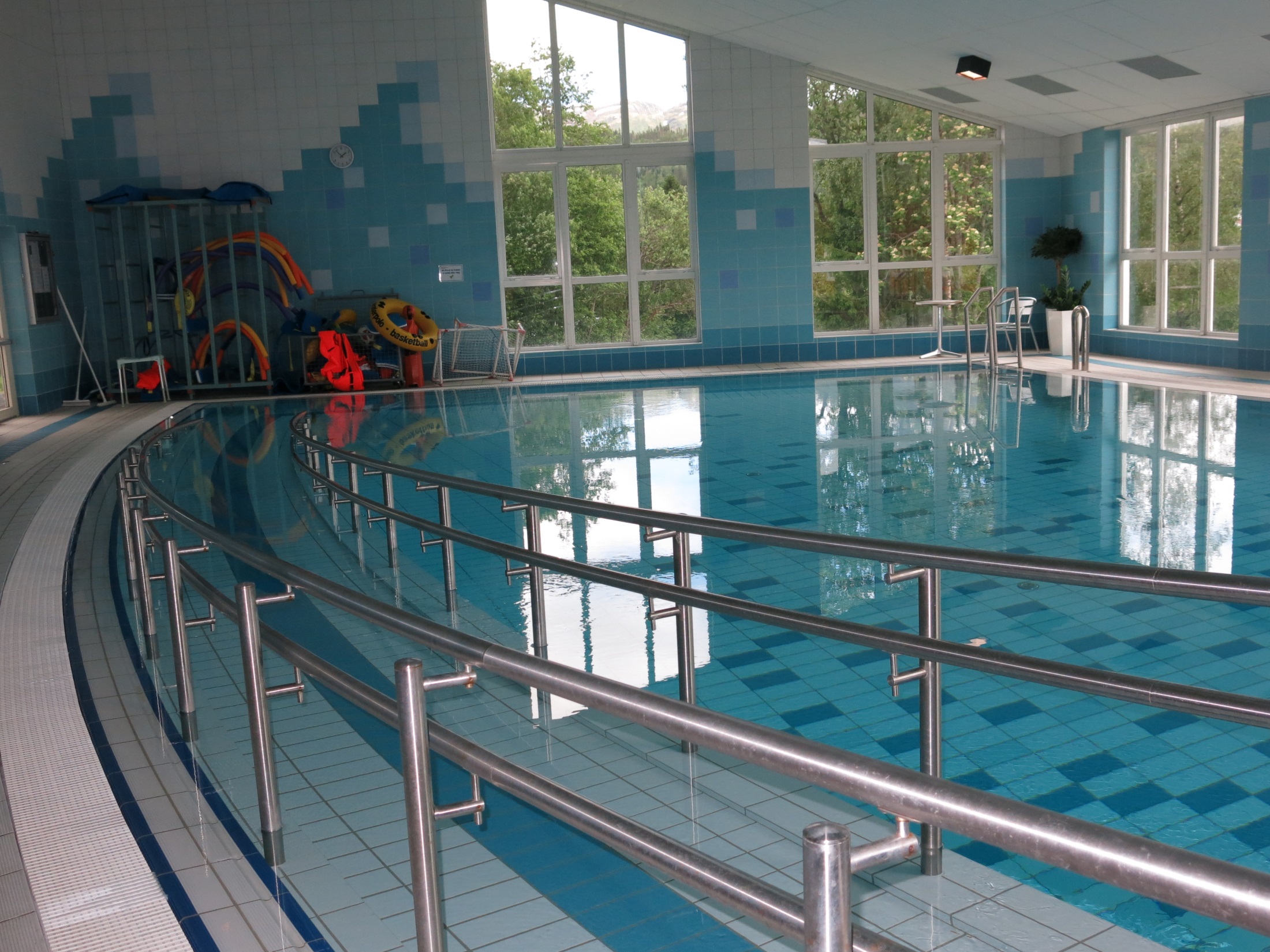 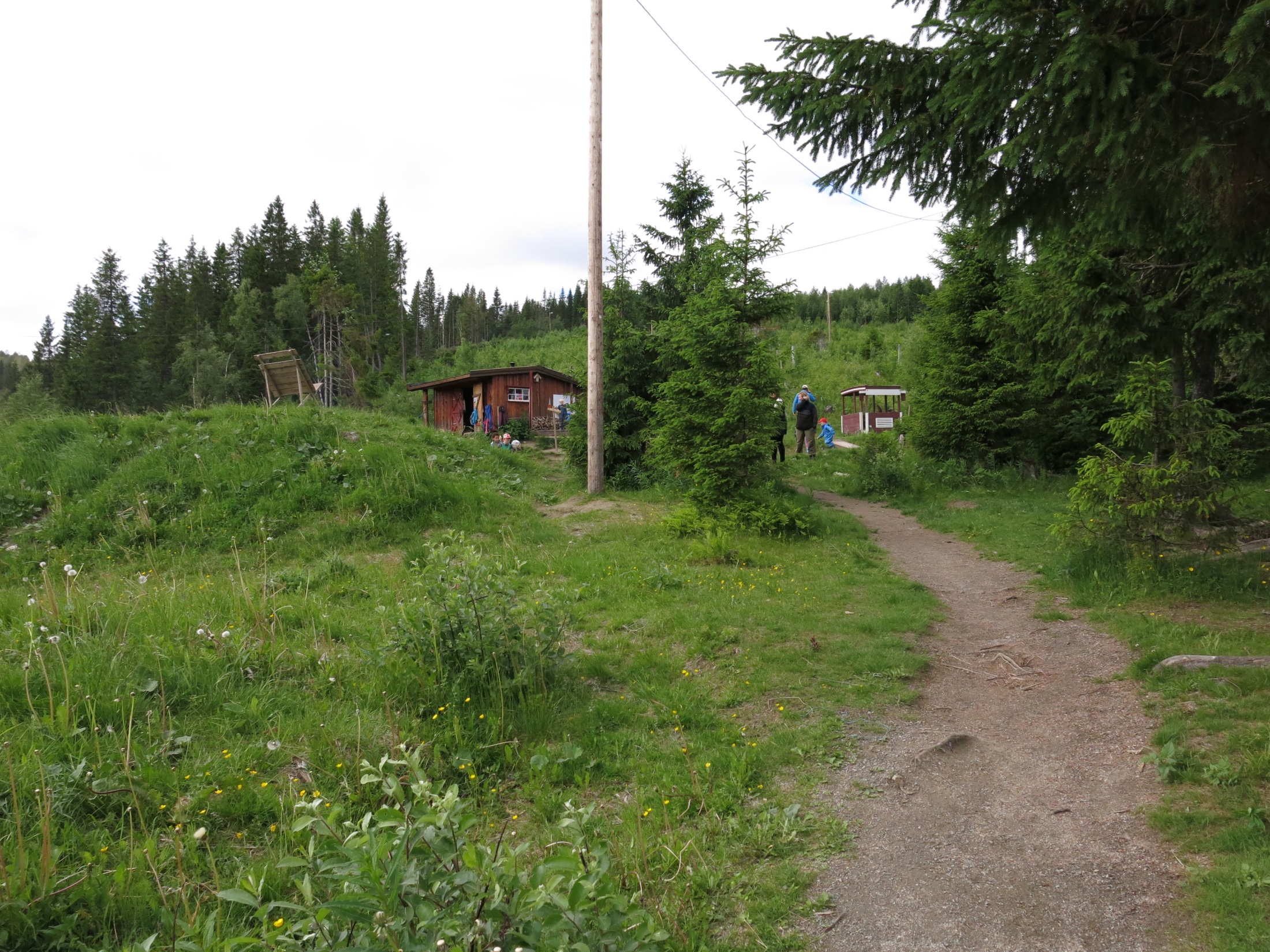 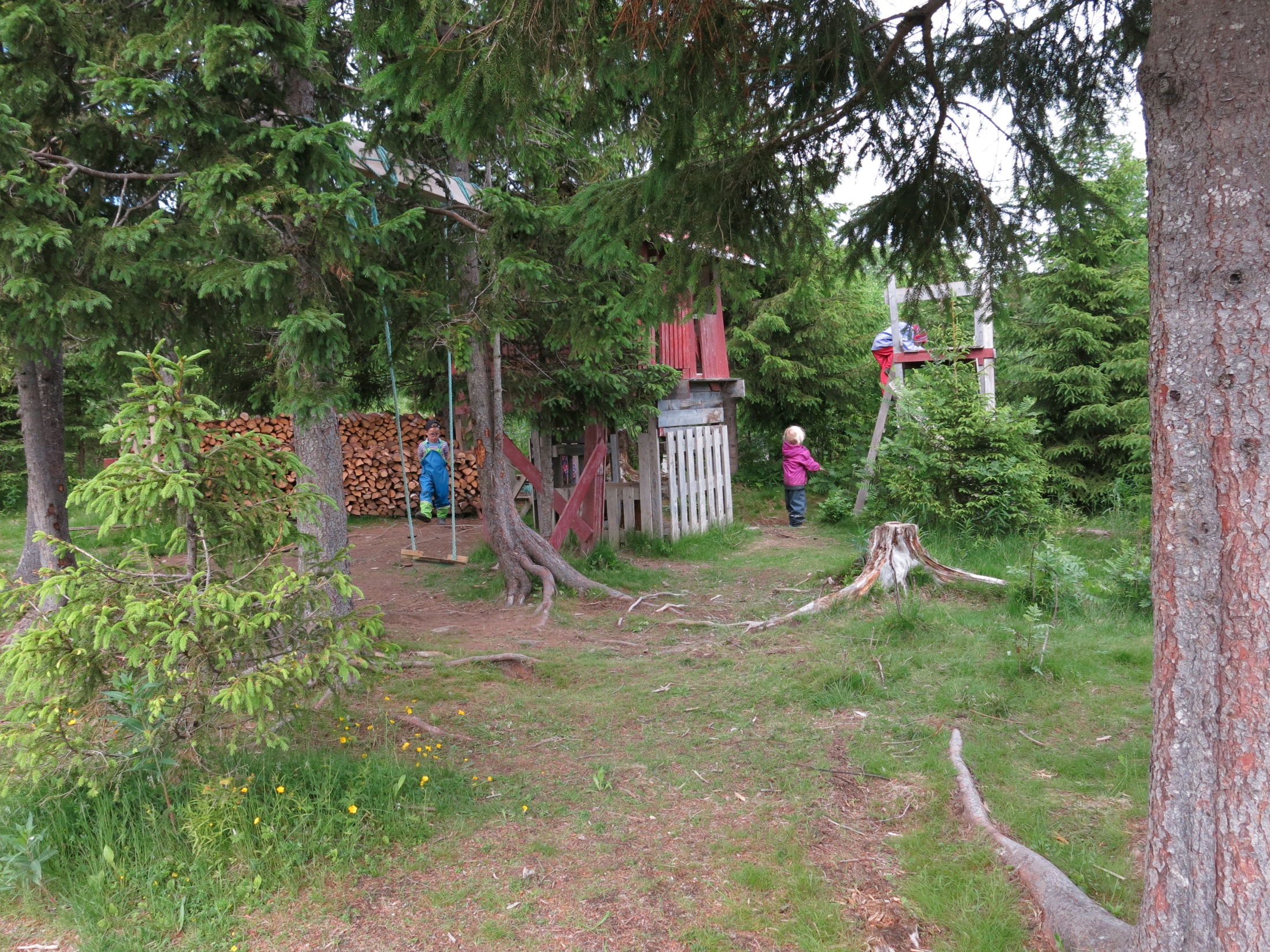 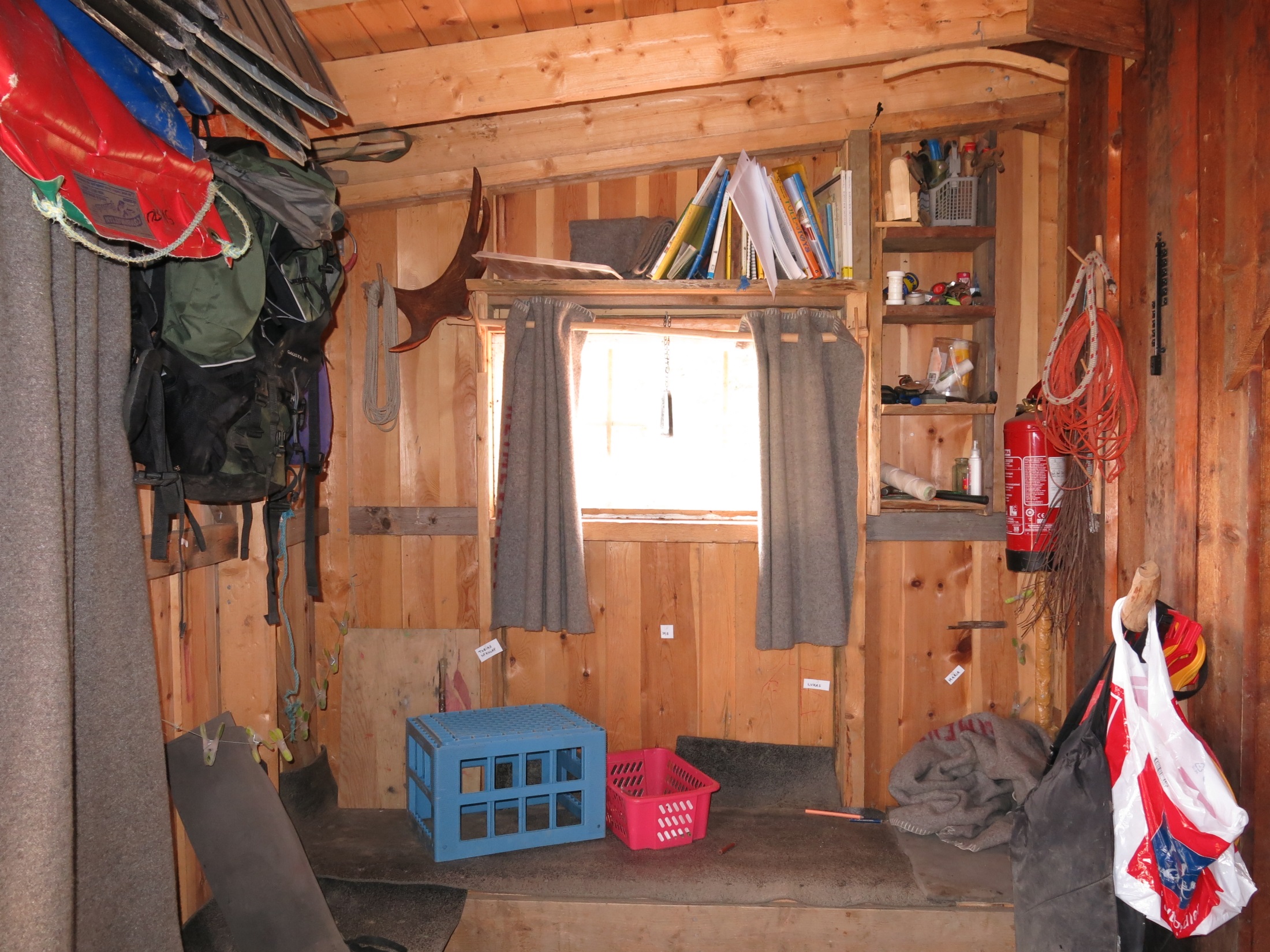 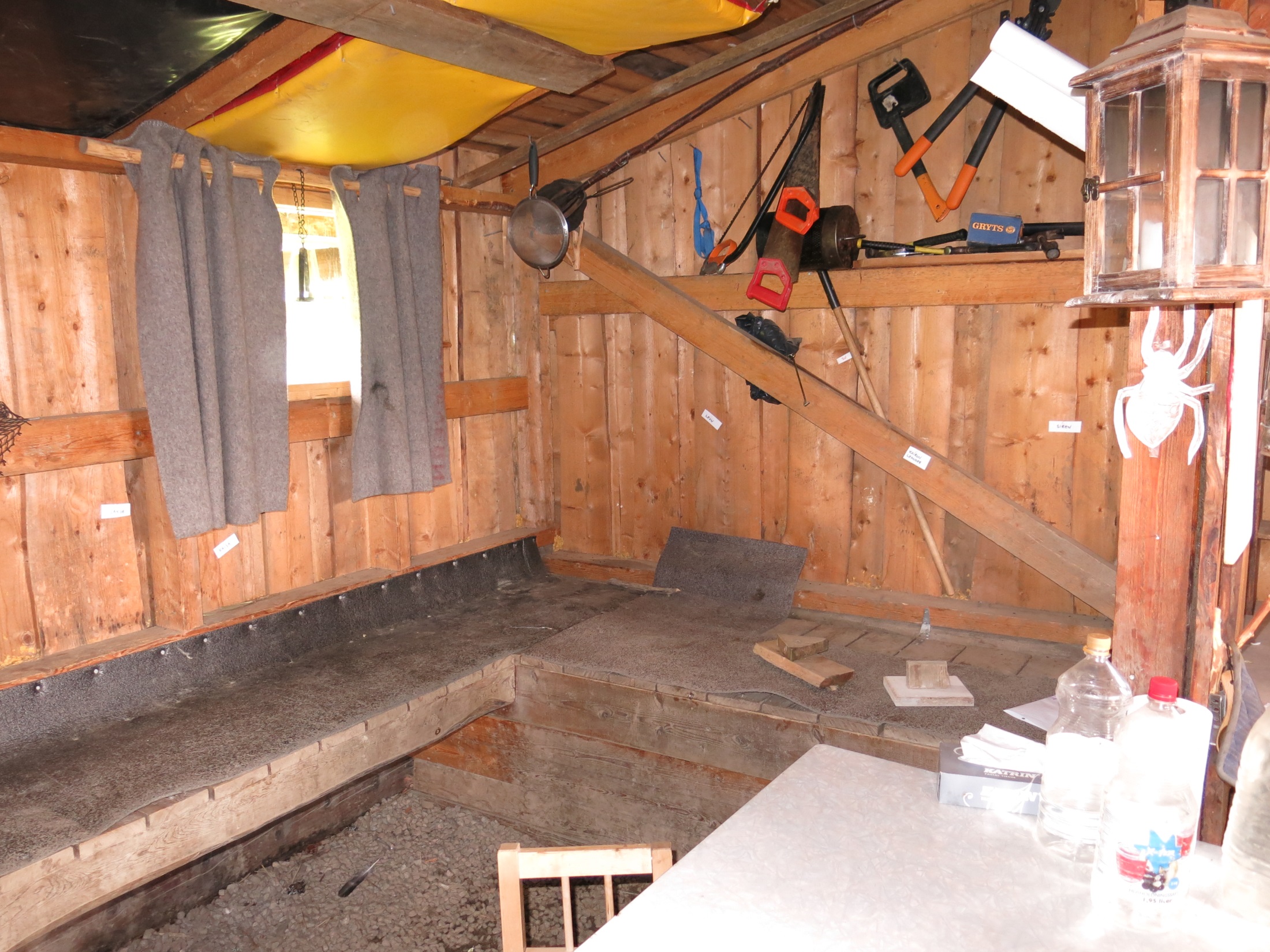 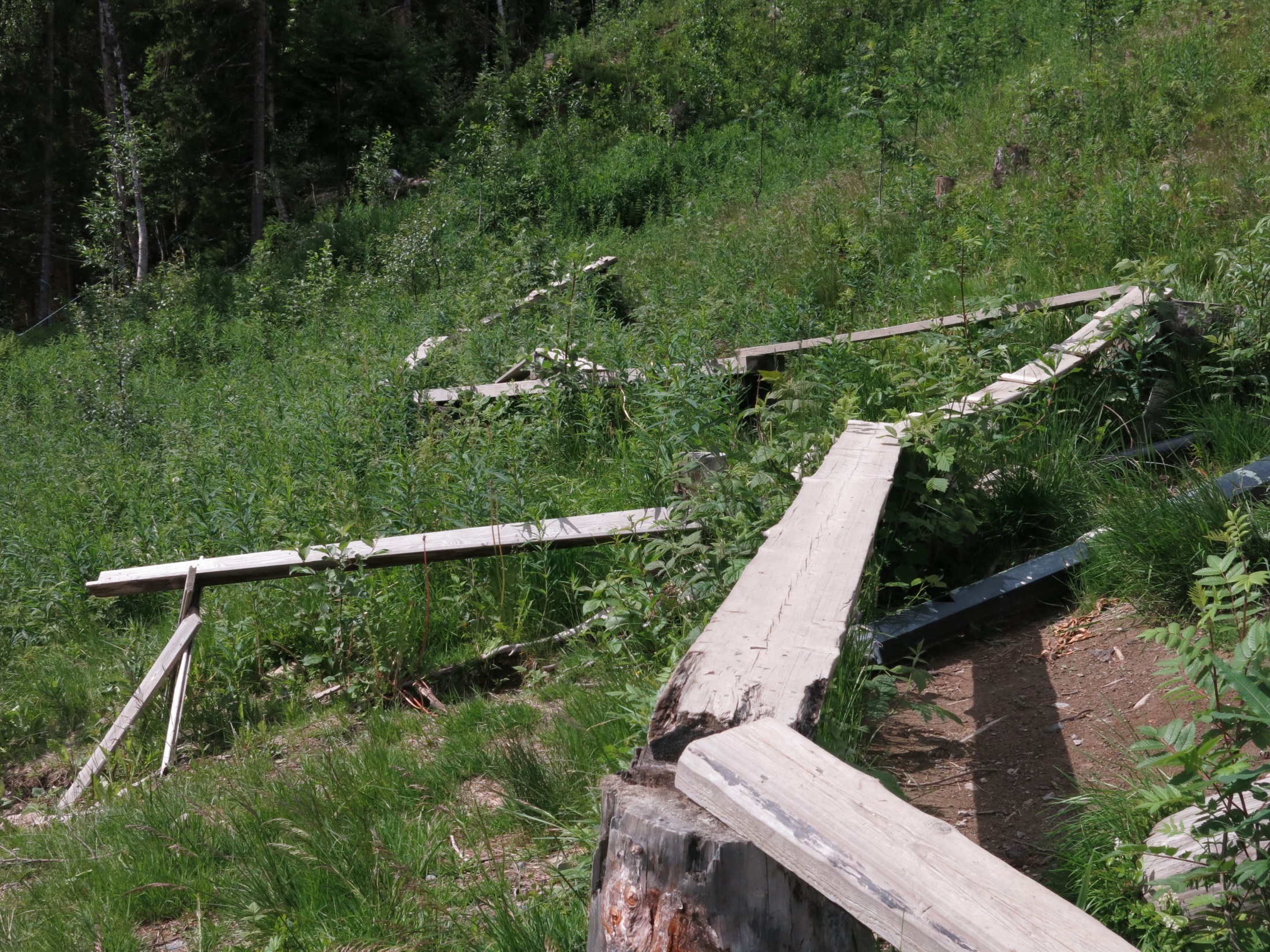 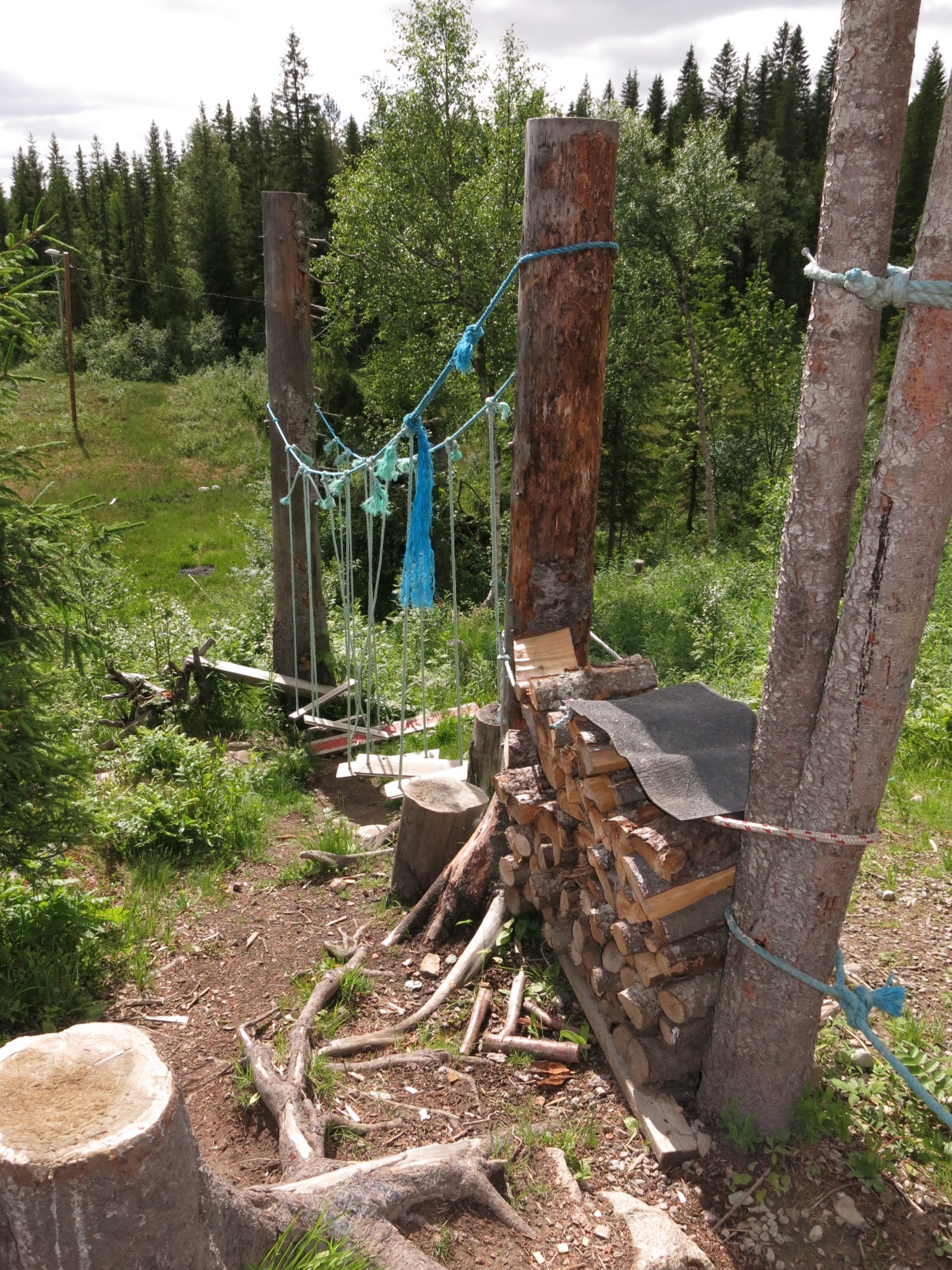 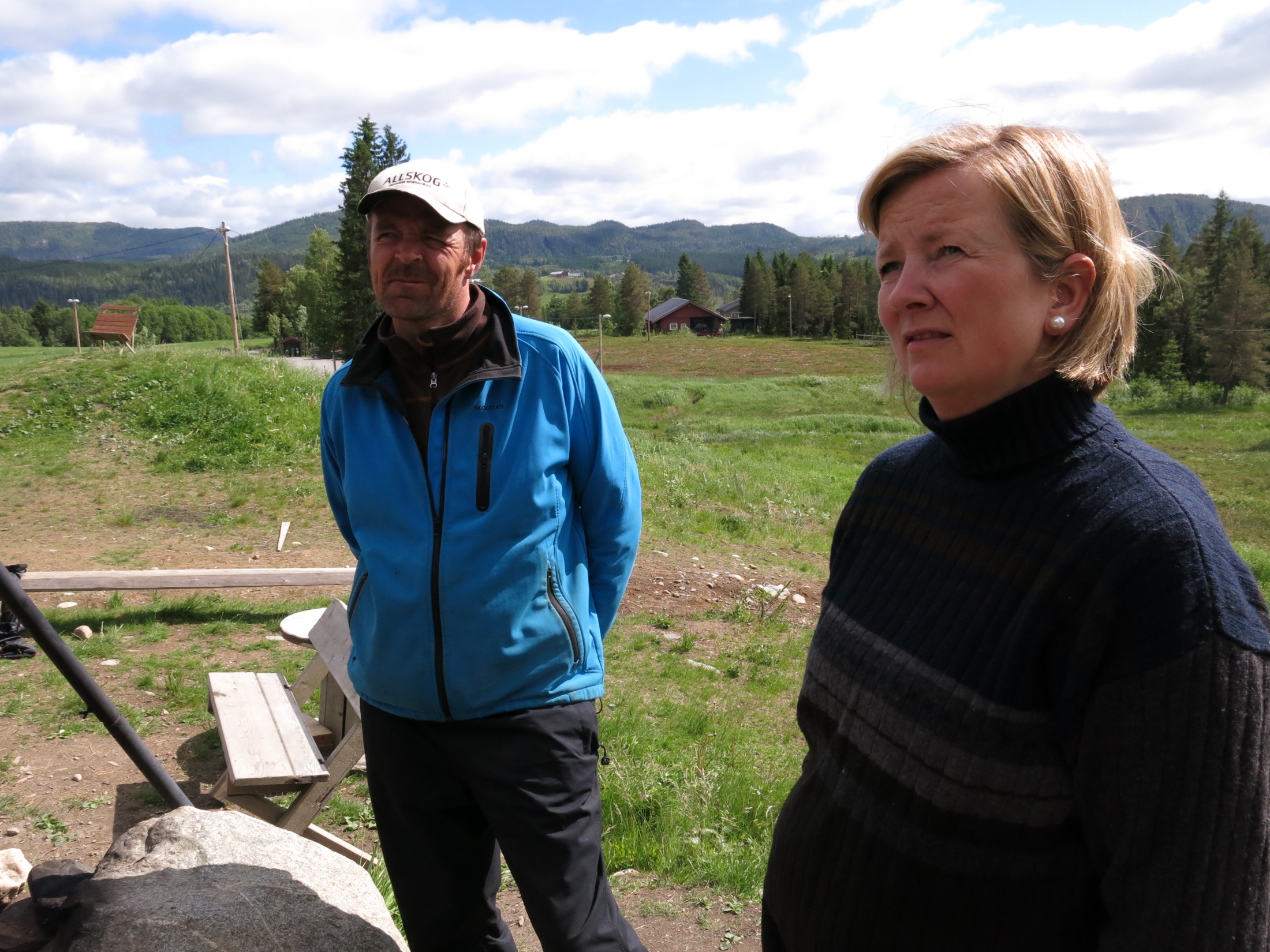 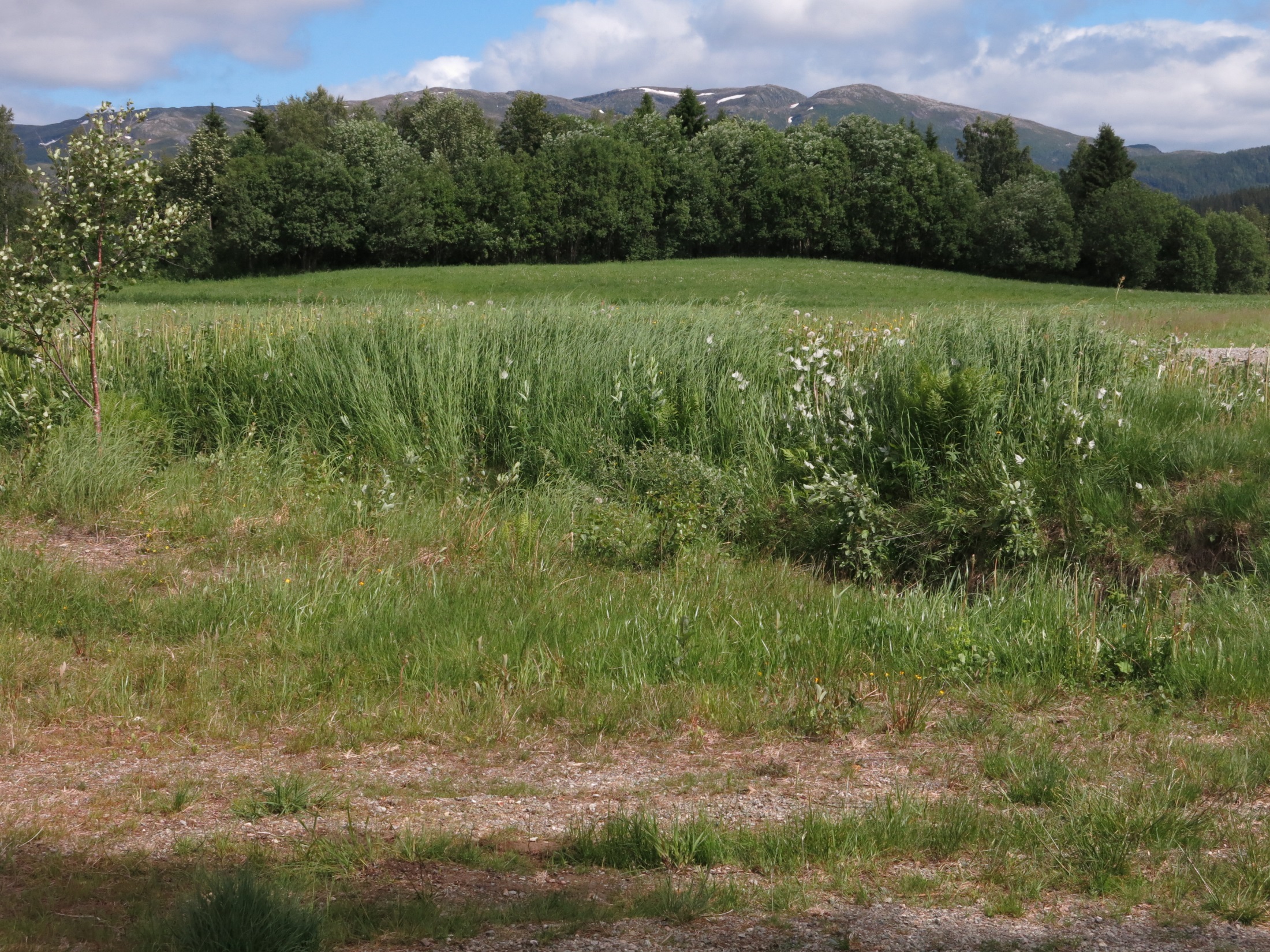 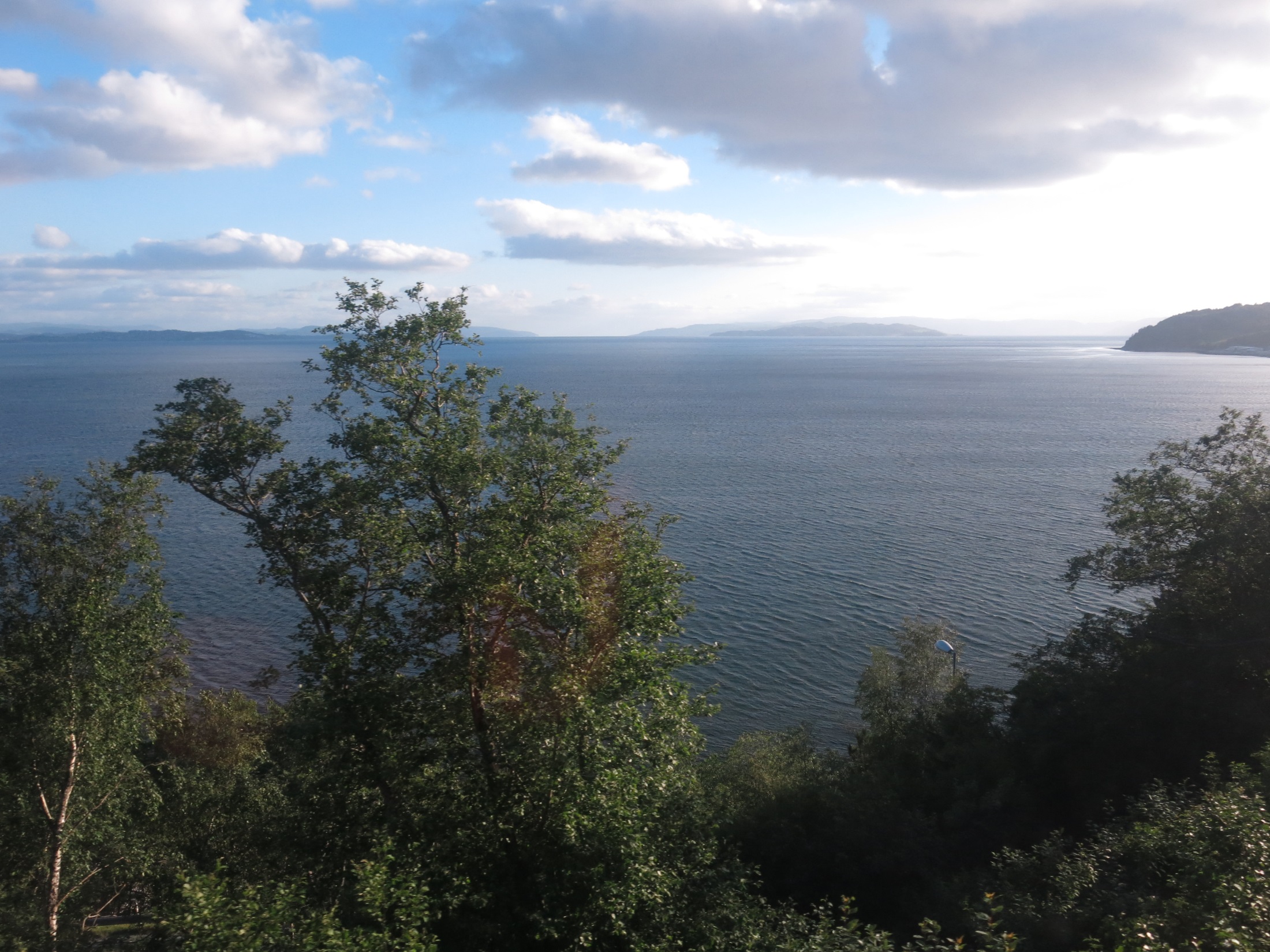 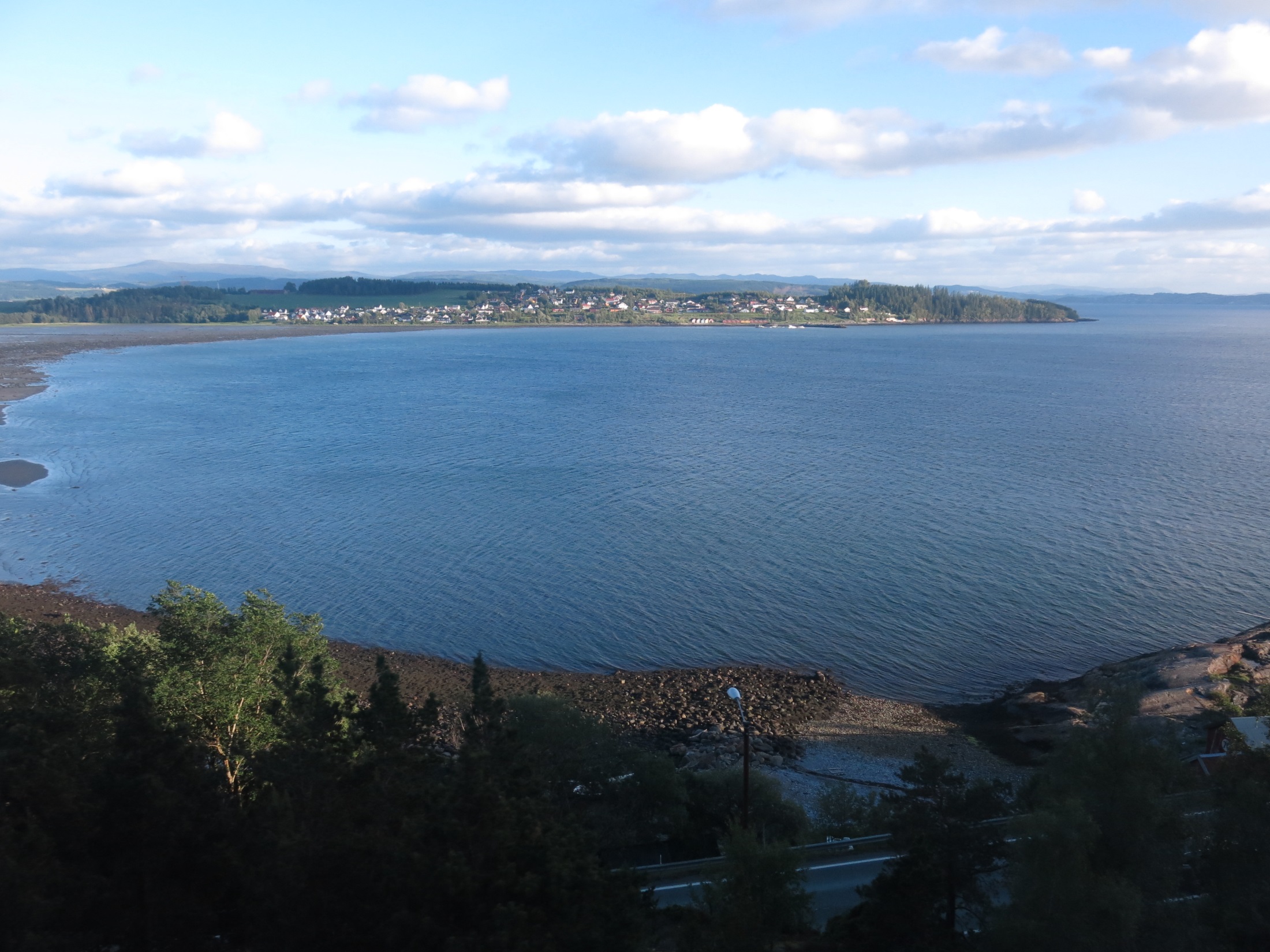 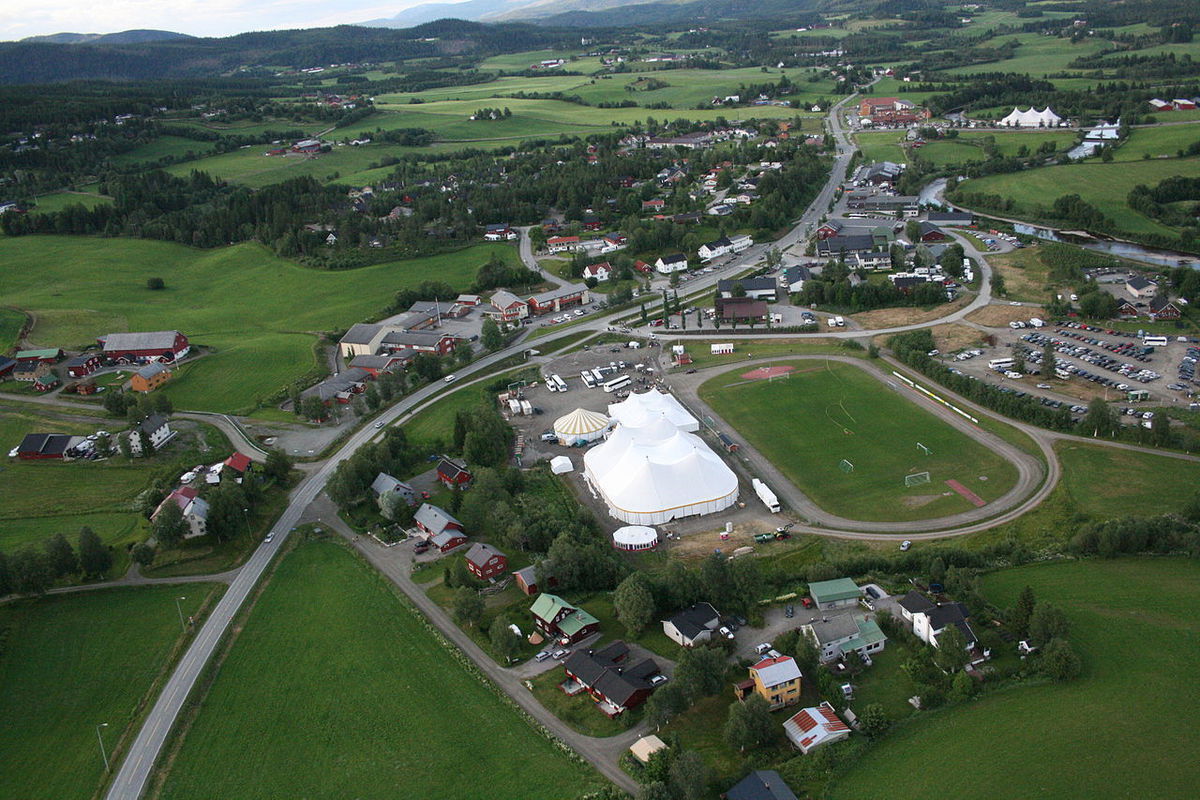 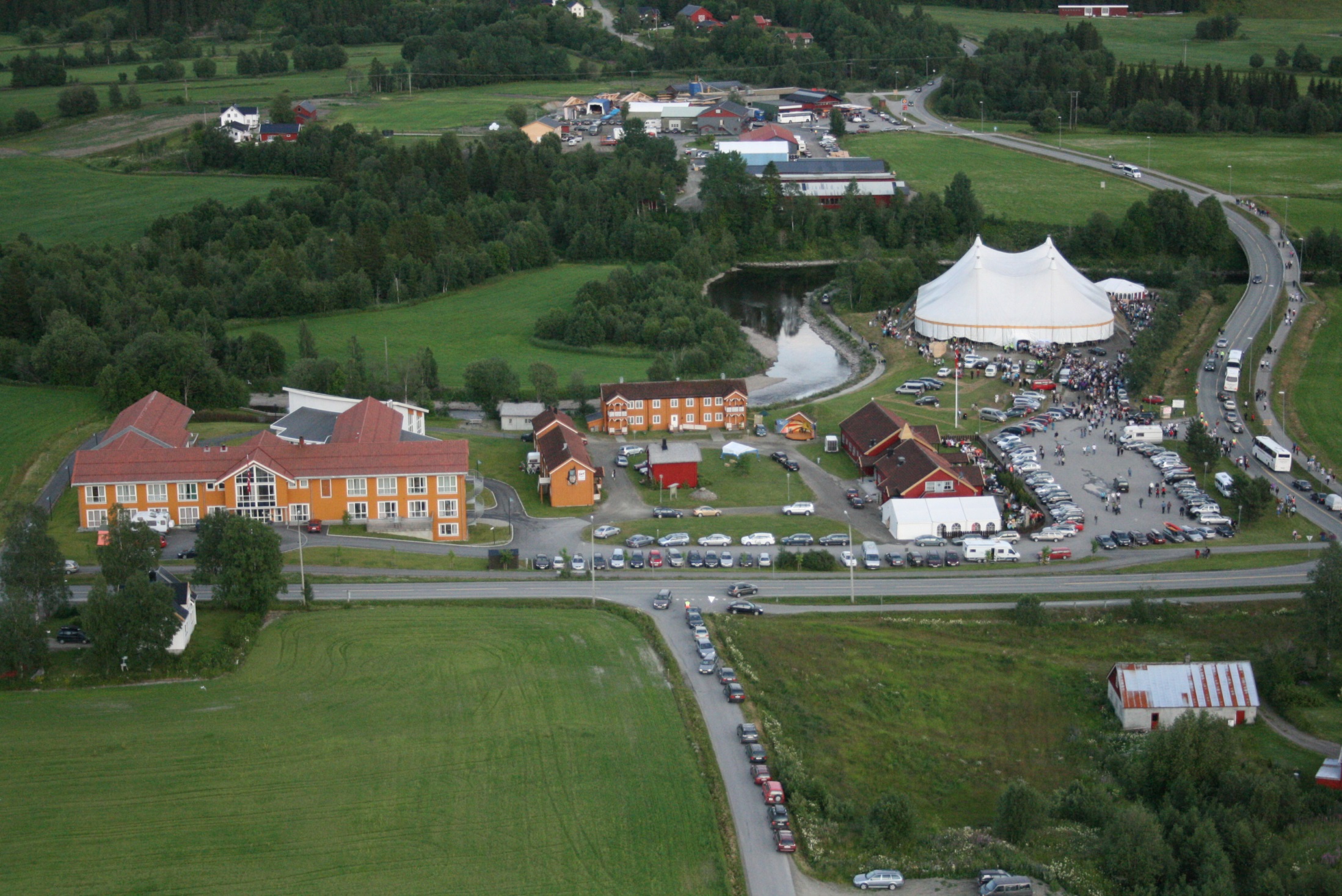 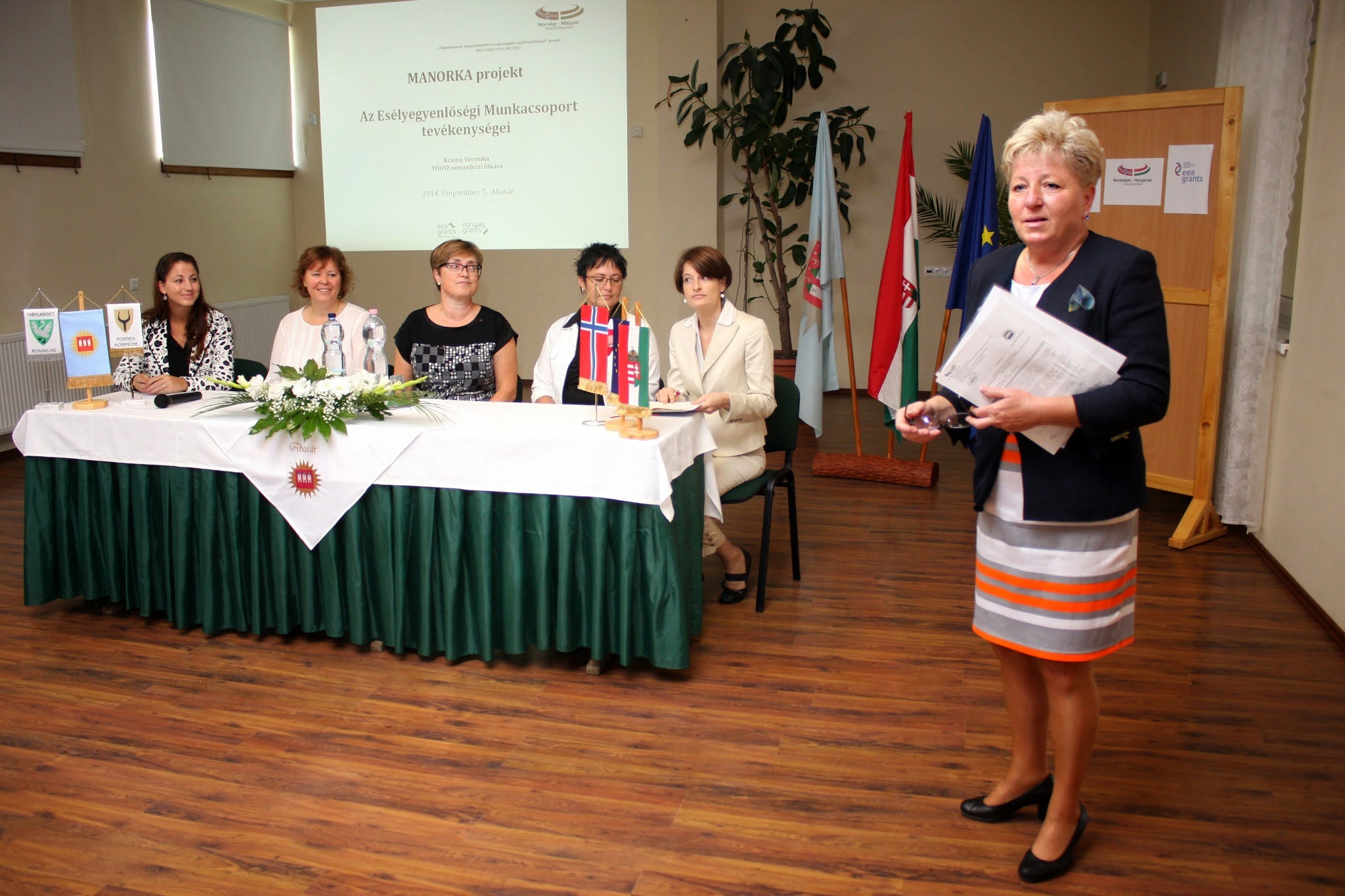 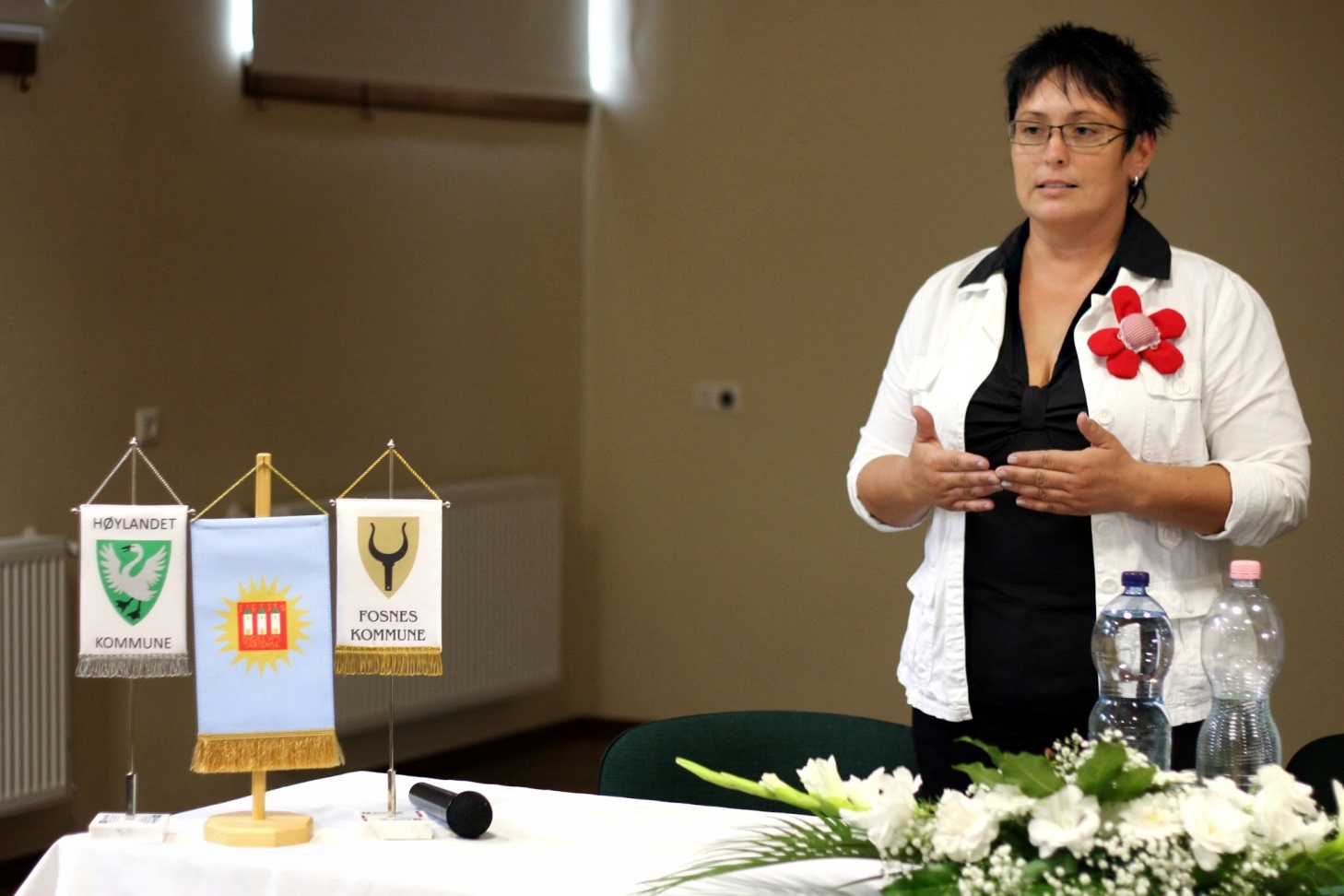 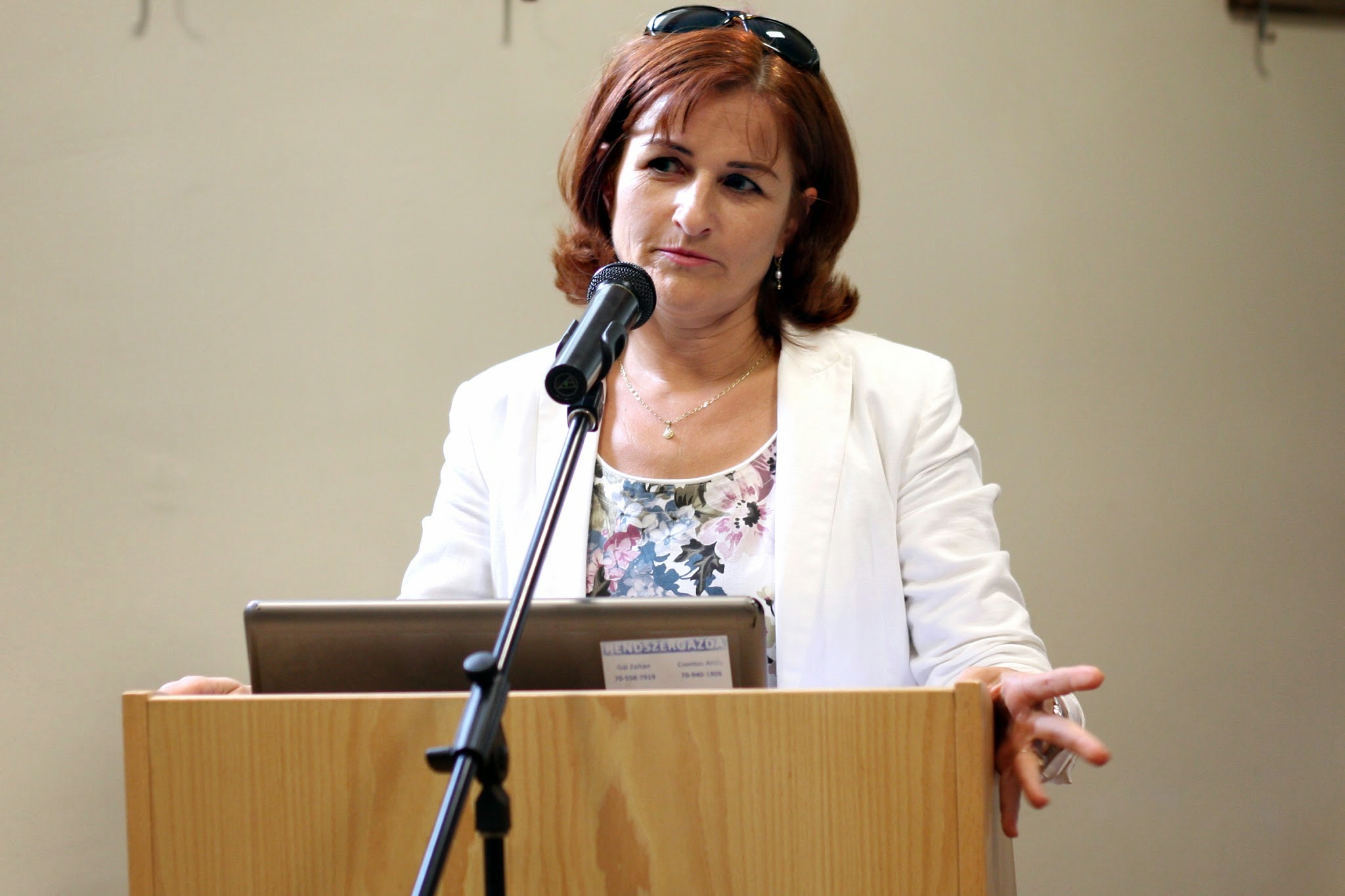 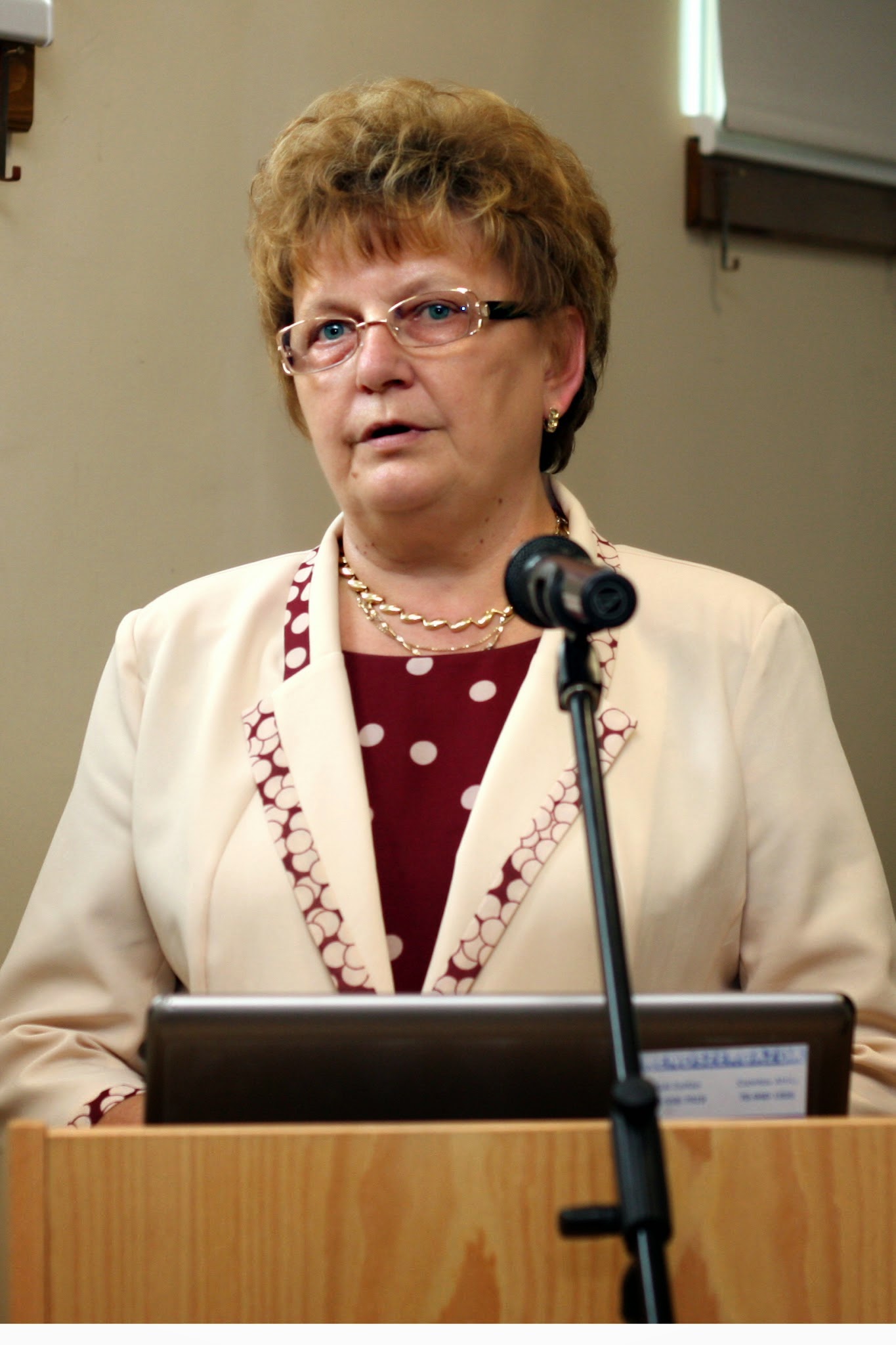 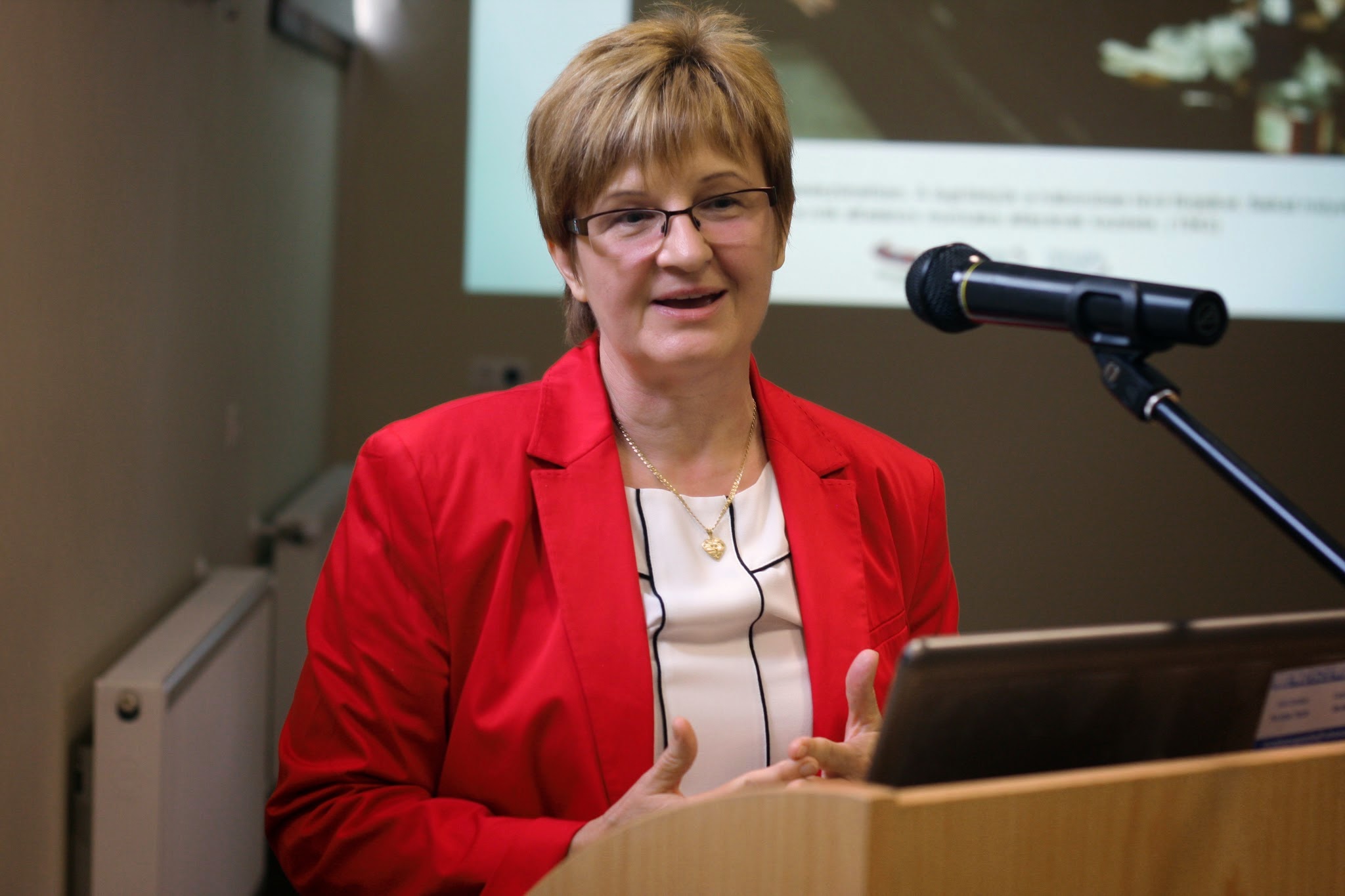 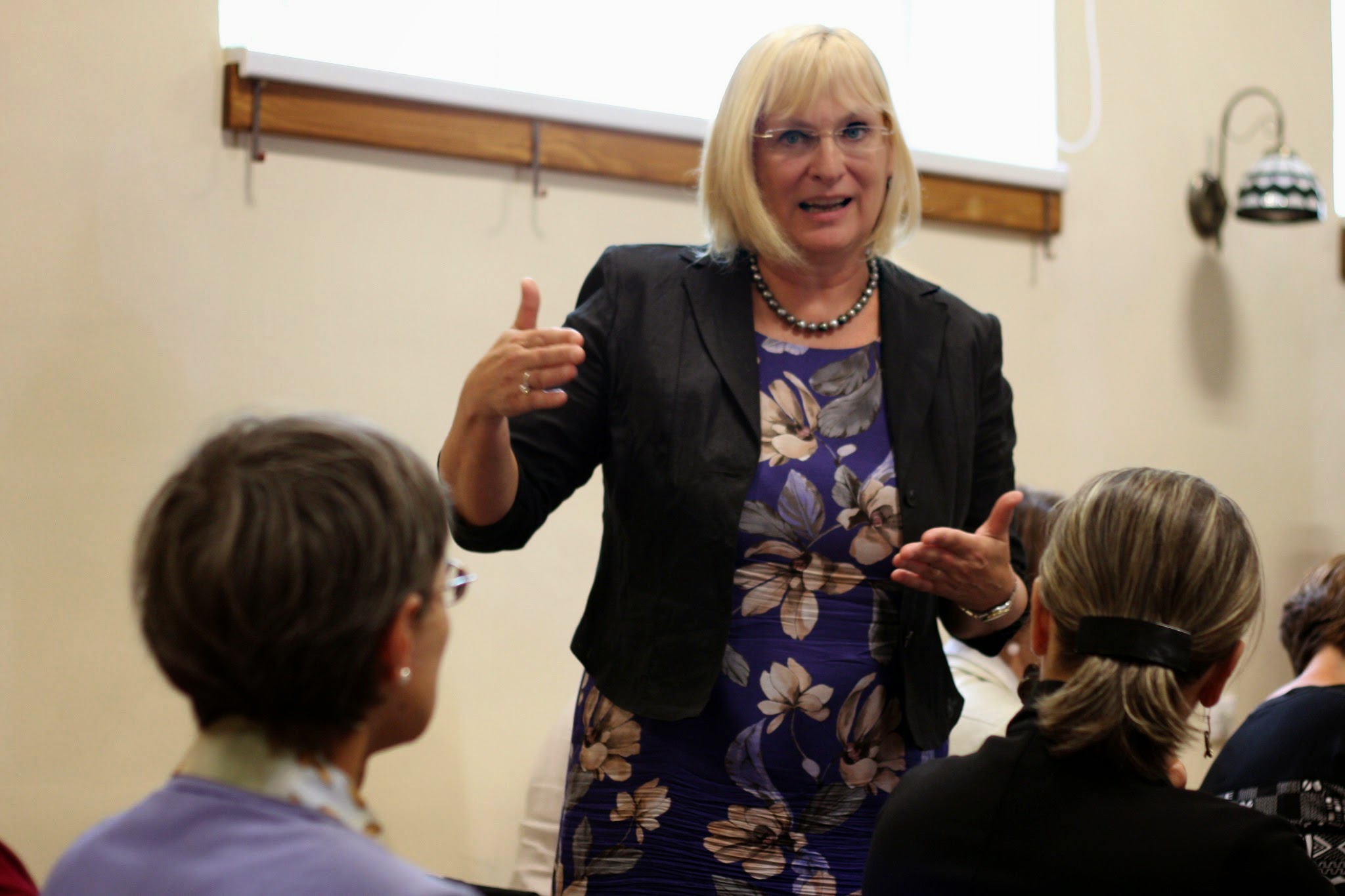 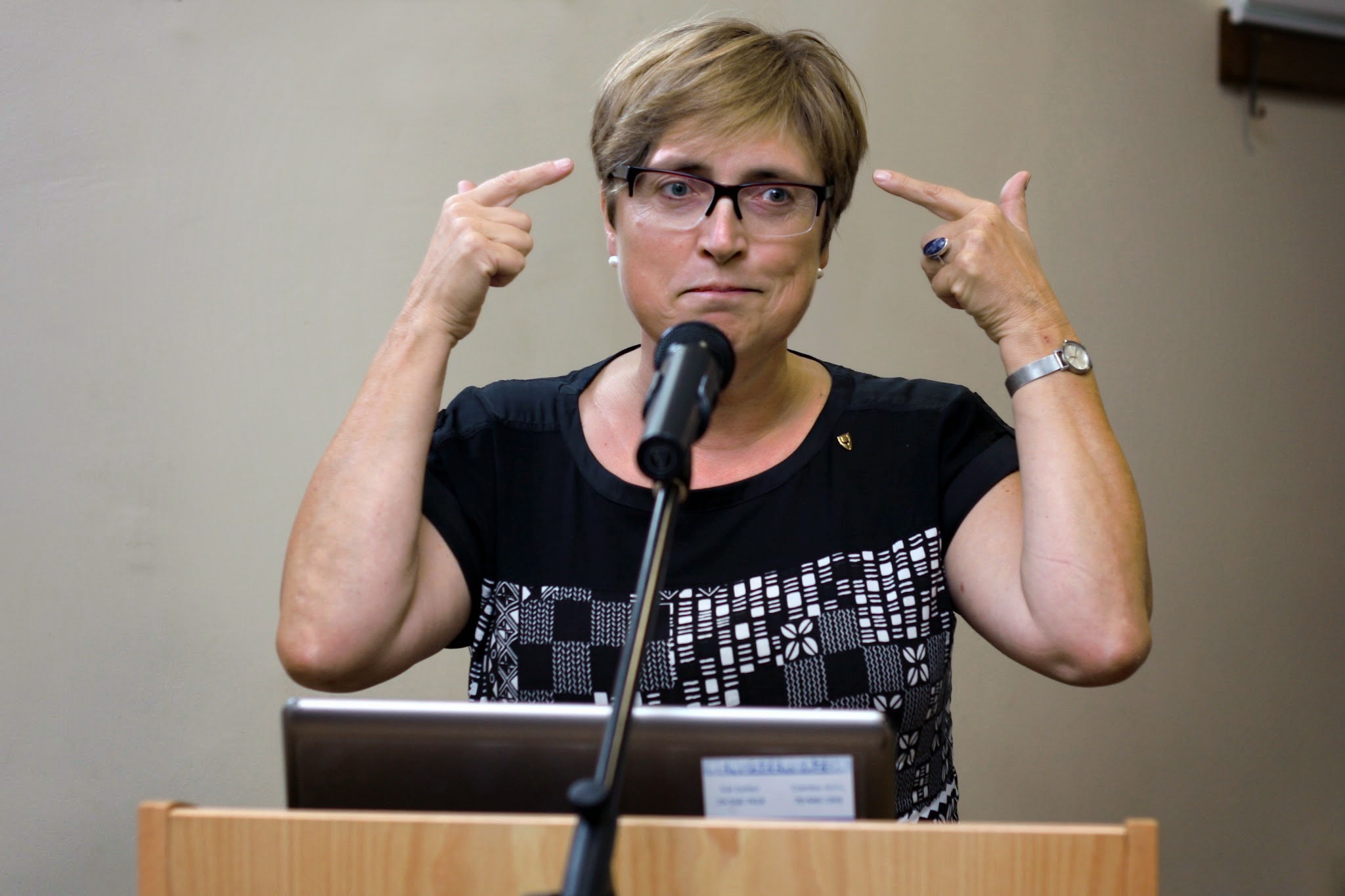 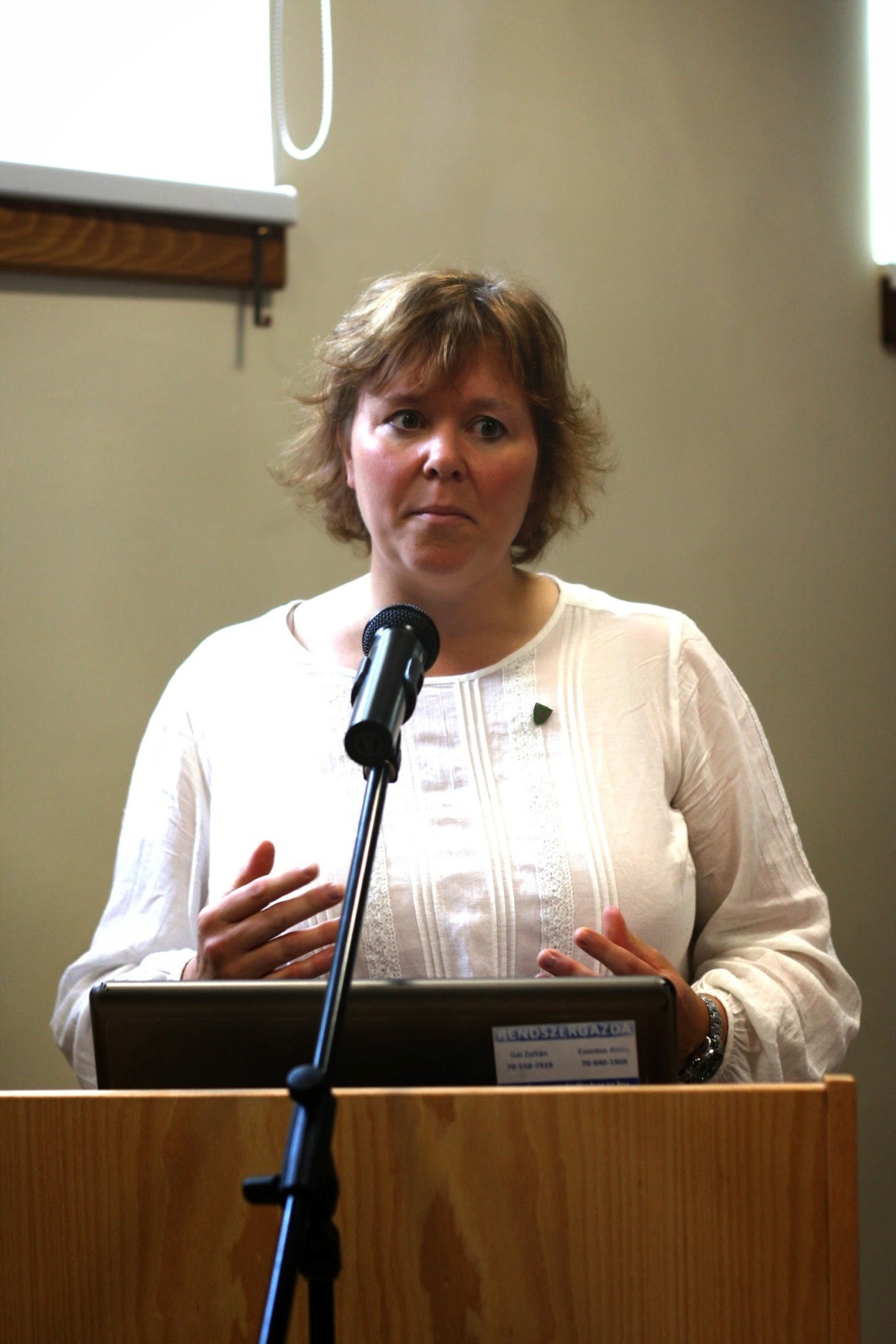 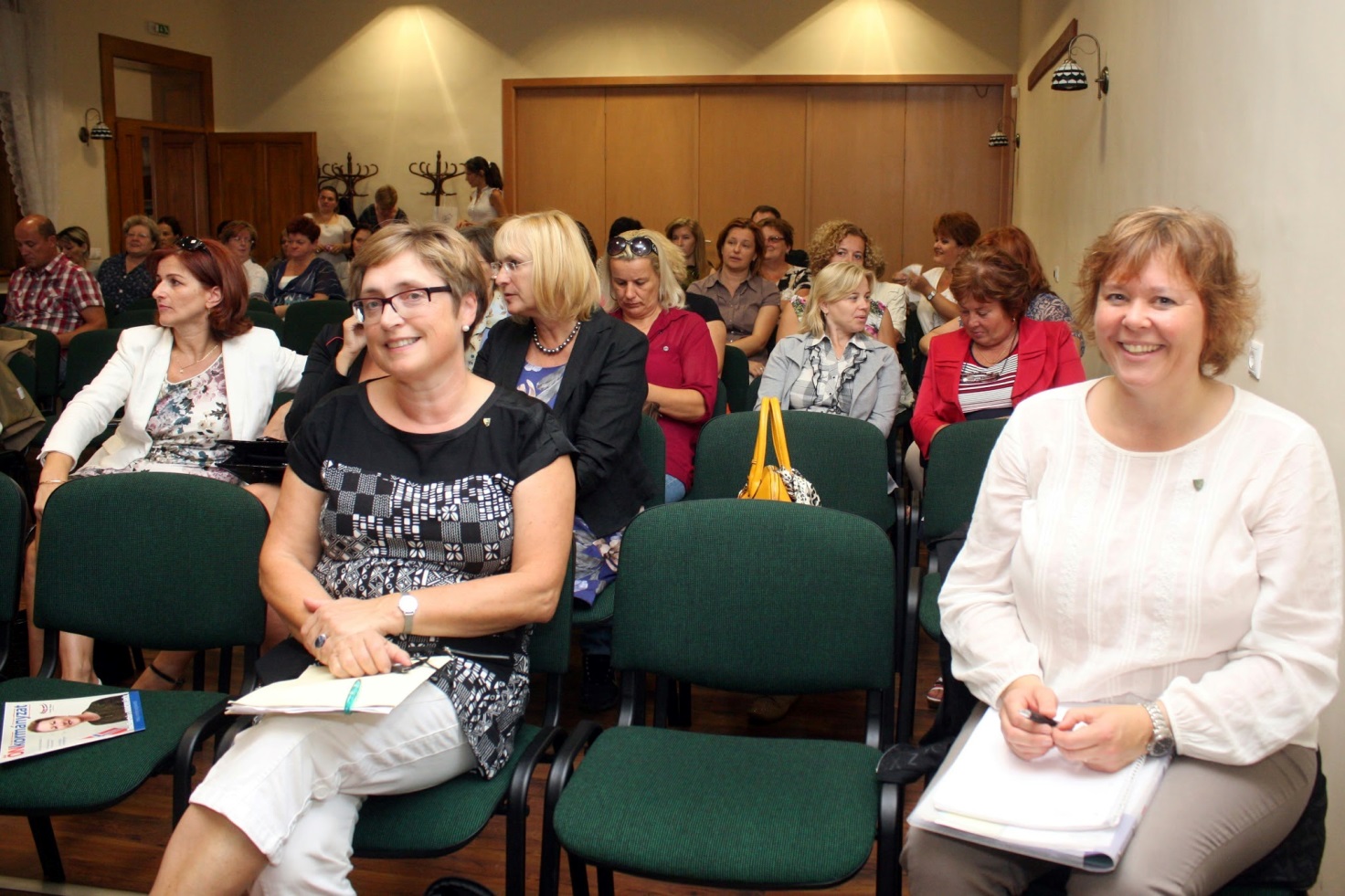 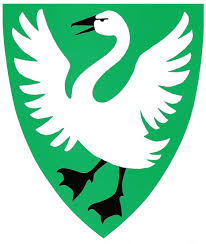 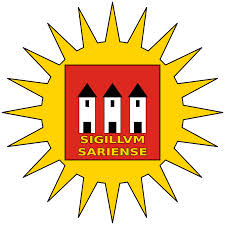 MOT adaptáció

Esélyegyenlőségi koncepció kidolgozása

Női vezetők, közszereplők összefogása az esélyegyenlőség megvalósítása, fejlesztése érdekében
FOLYTATJUK…
Köszönöm a figyelmet!


Füzy Andrea